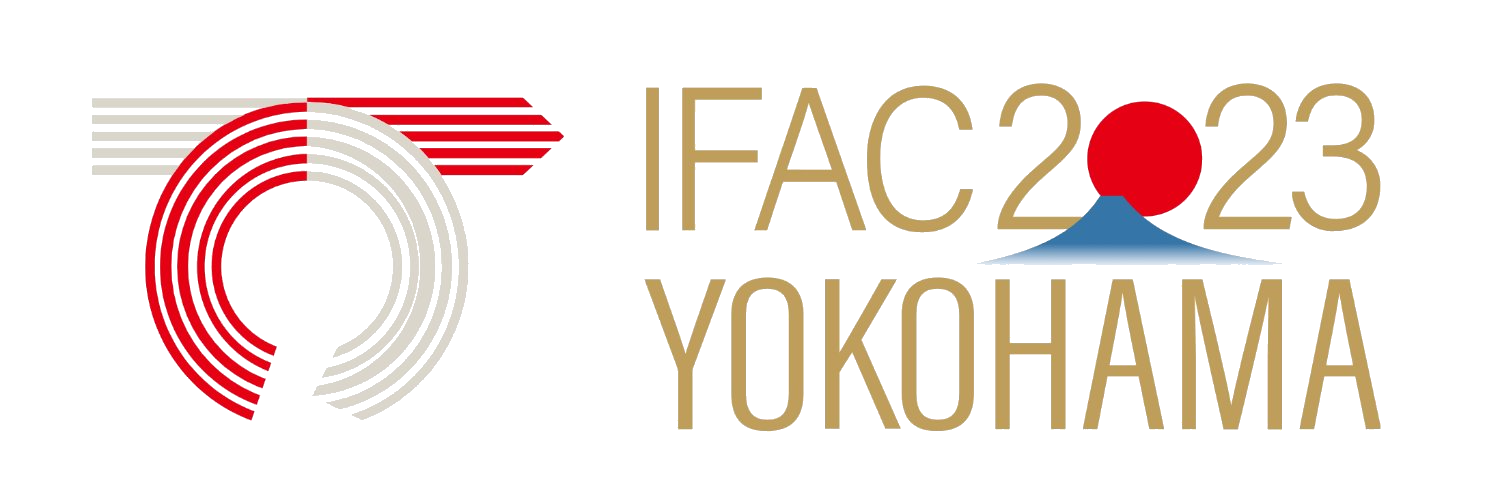 Reliable neuromodulation from adaptive control of ion channel expression
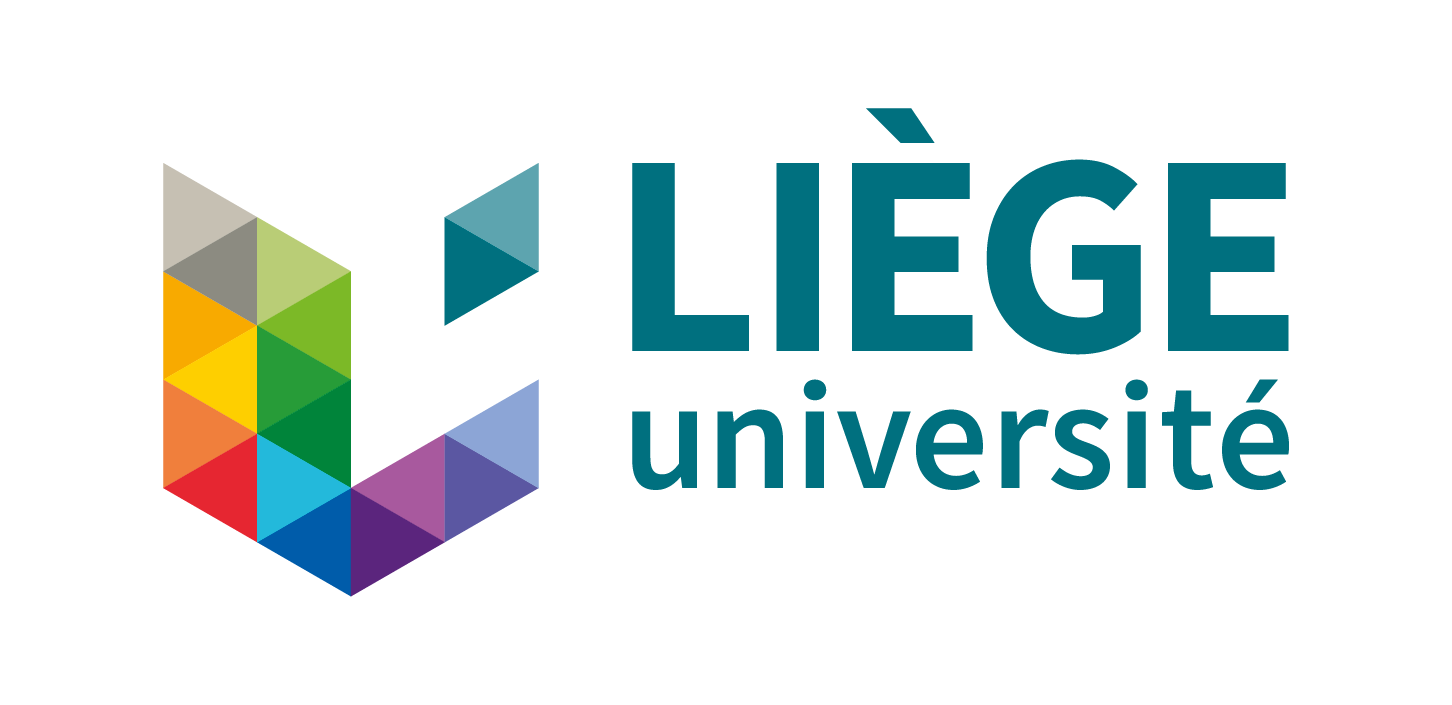 Here is where your presentation begins
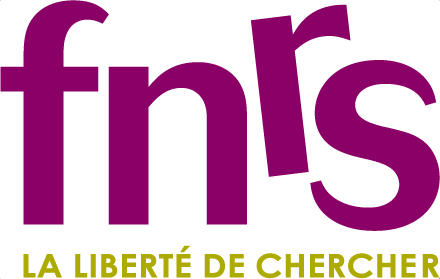 A. Fyon, P. Sacré, A. Franci, G. Drion
Neurons use spikes to communicate
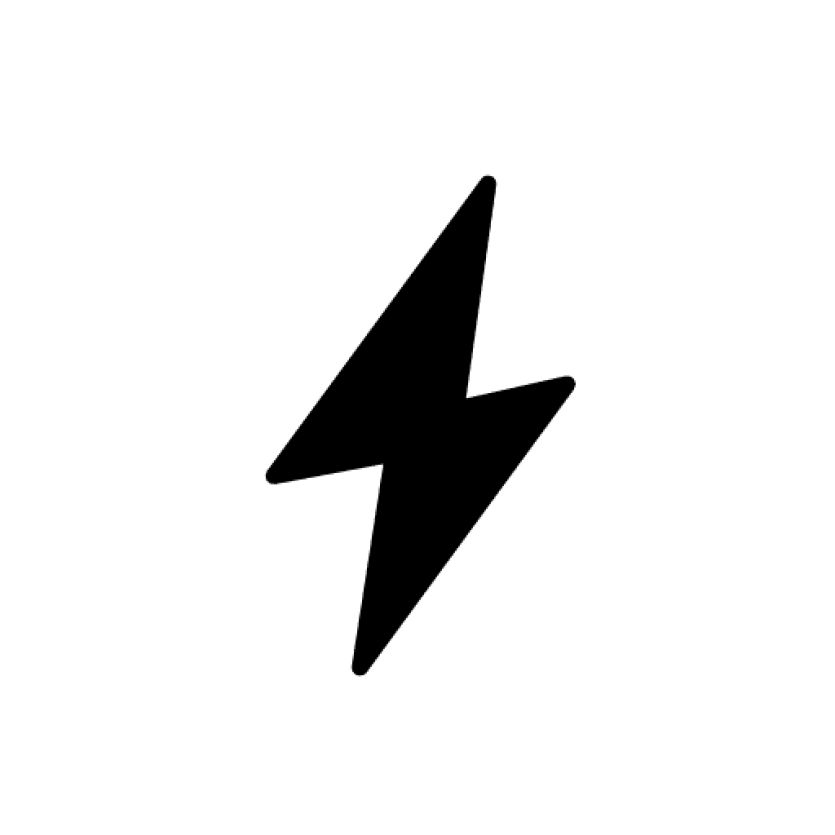 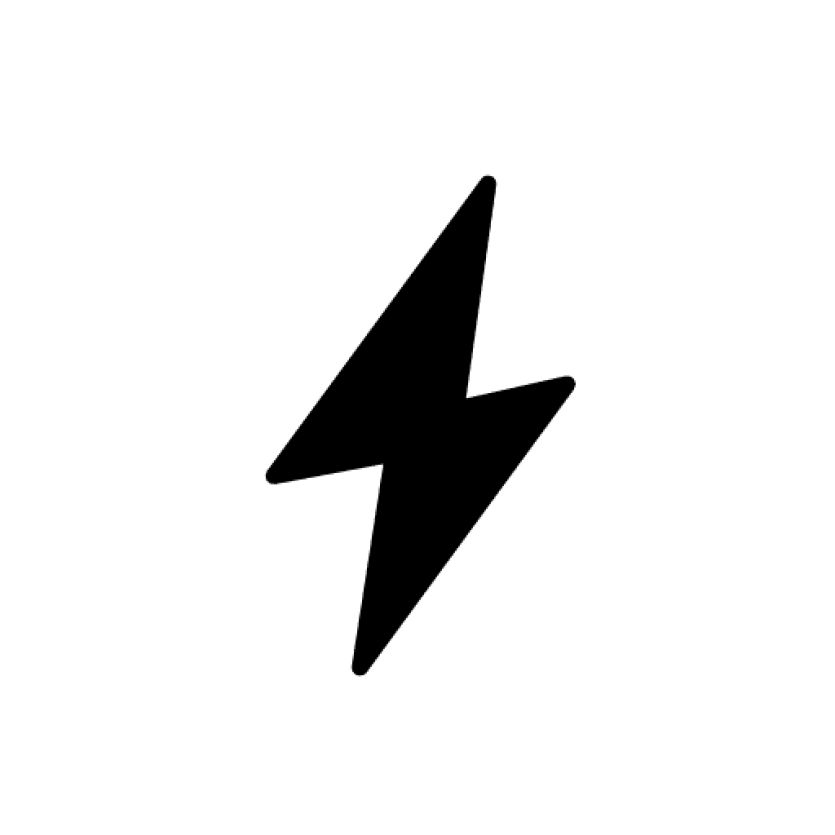 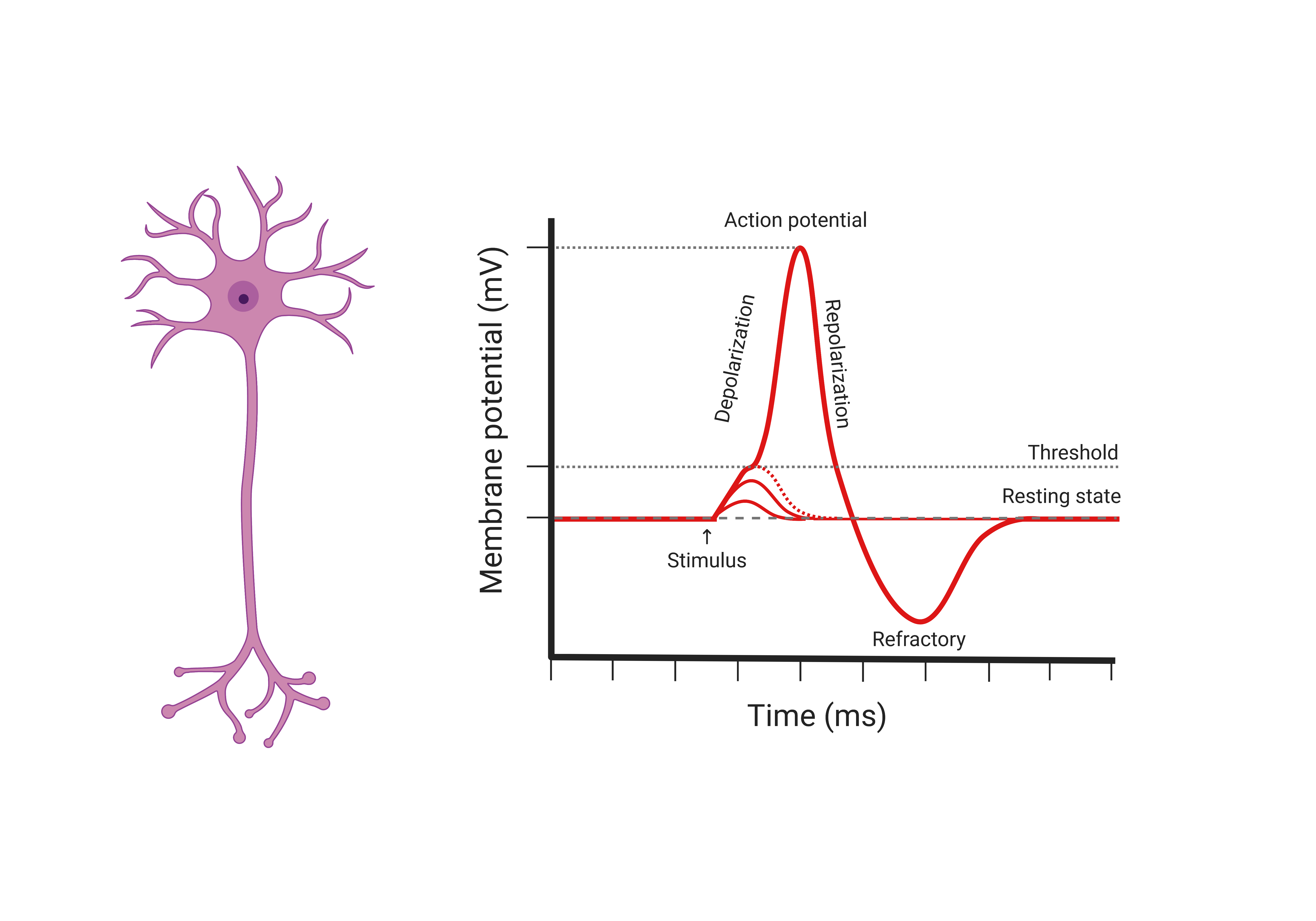 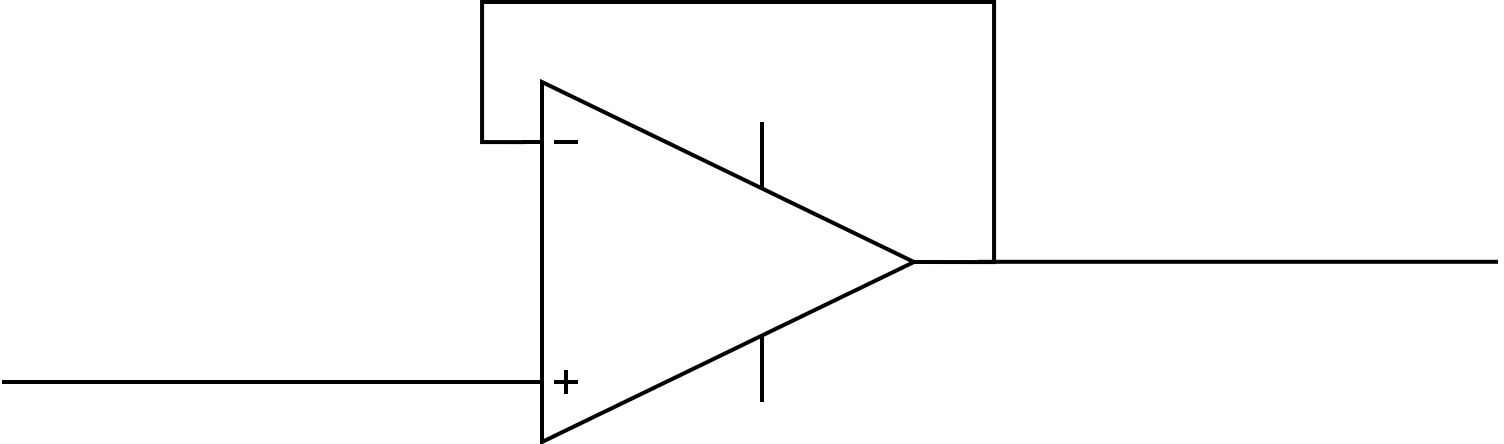 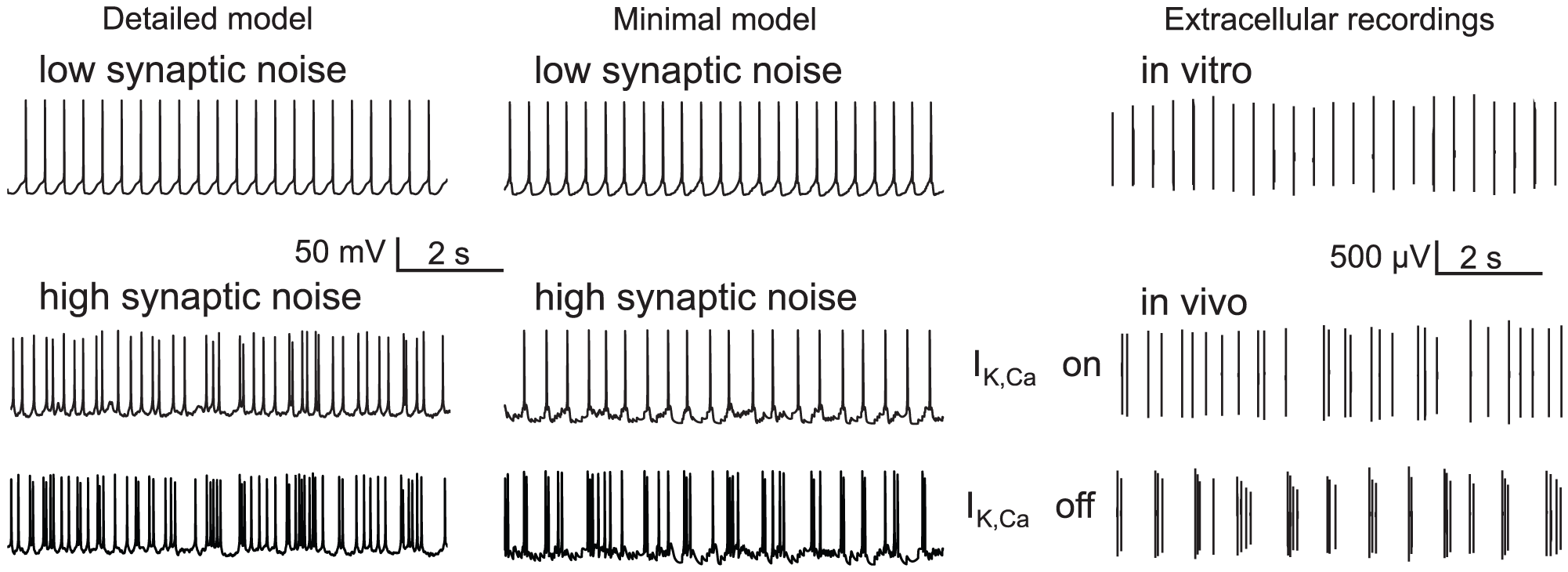 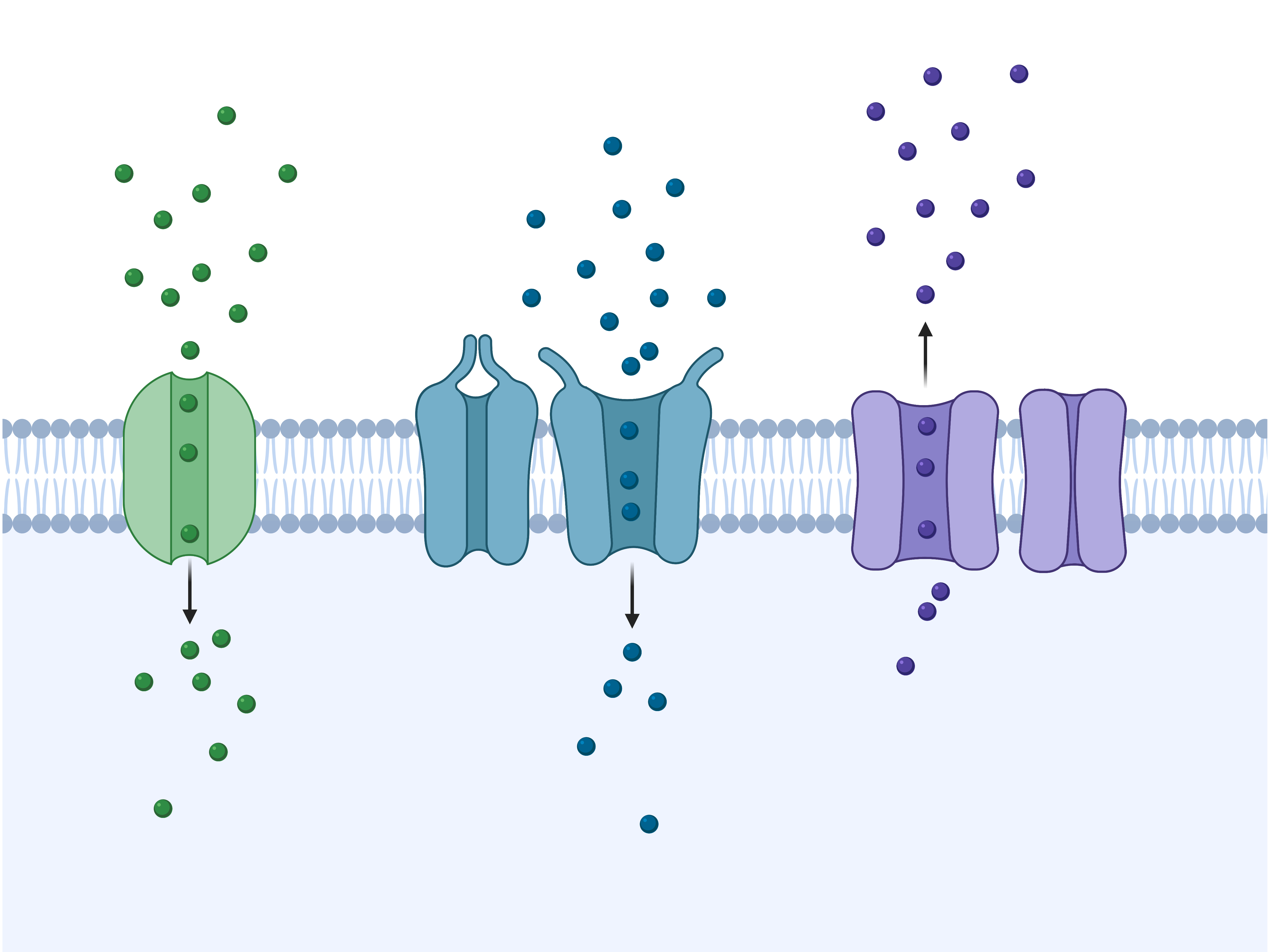 Drion et al., 2011
1
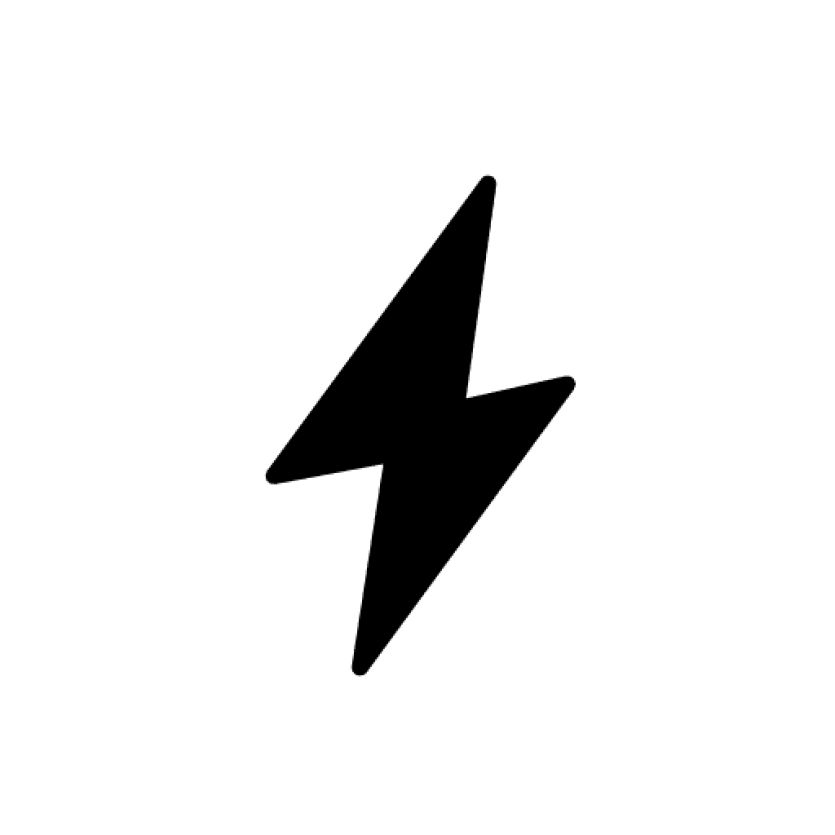 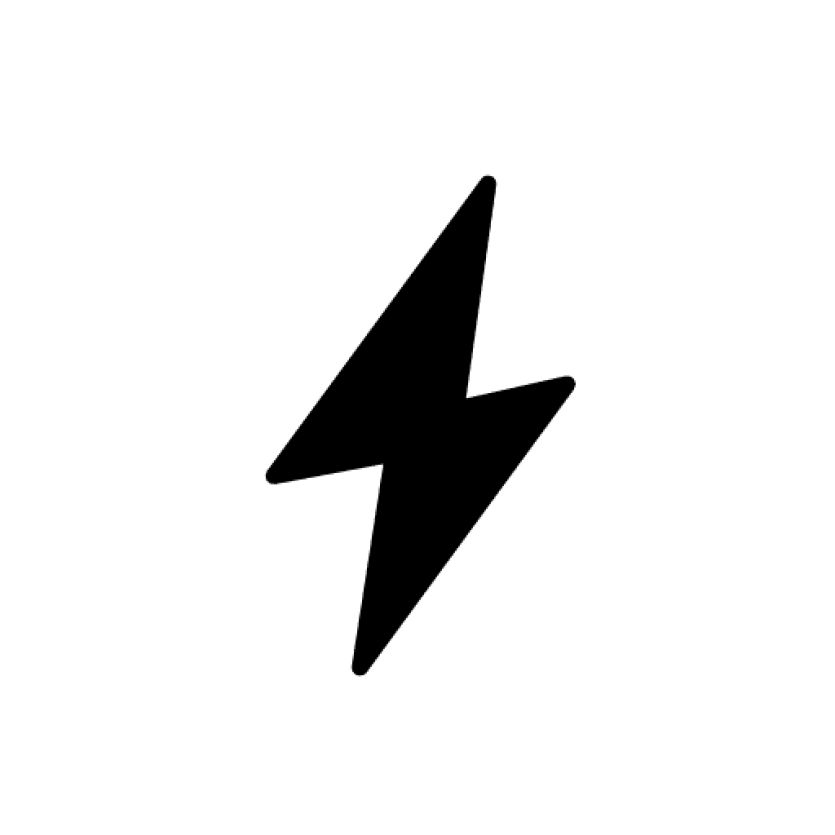 Ion channels determine spiking activity
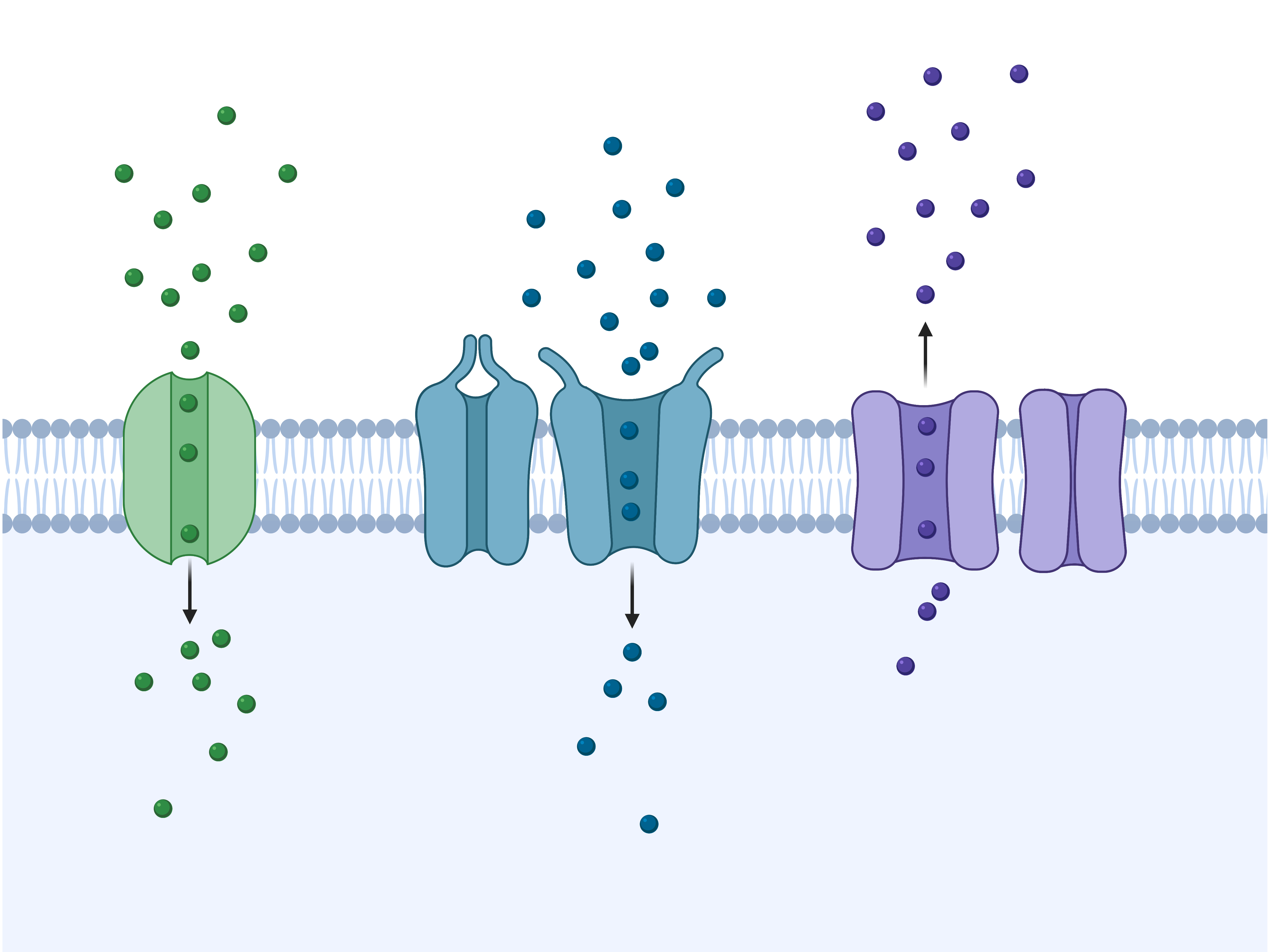 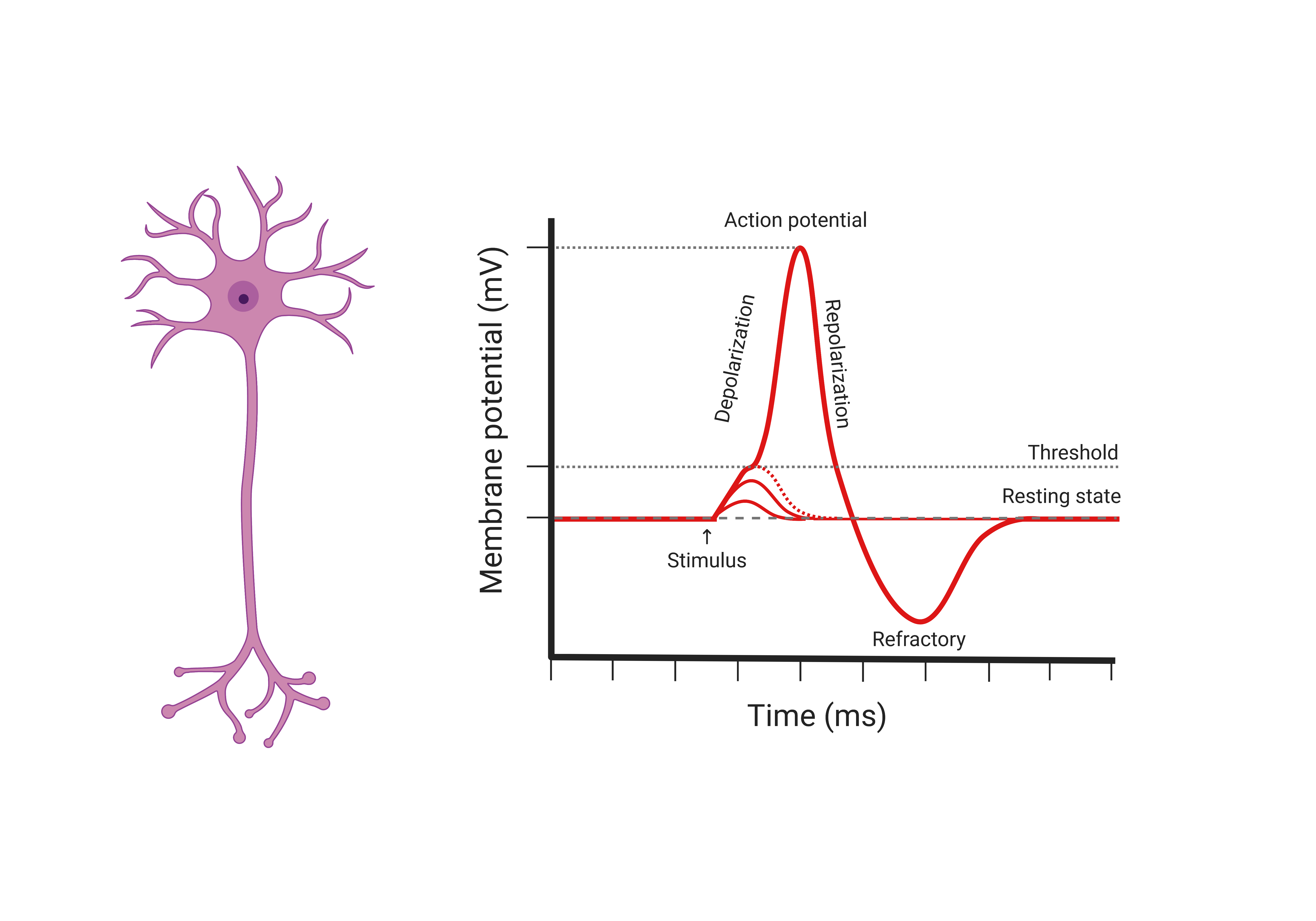 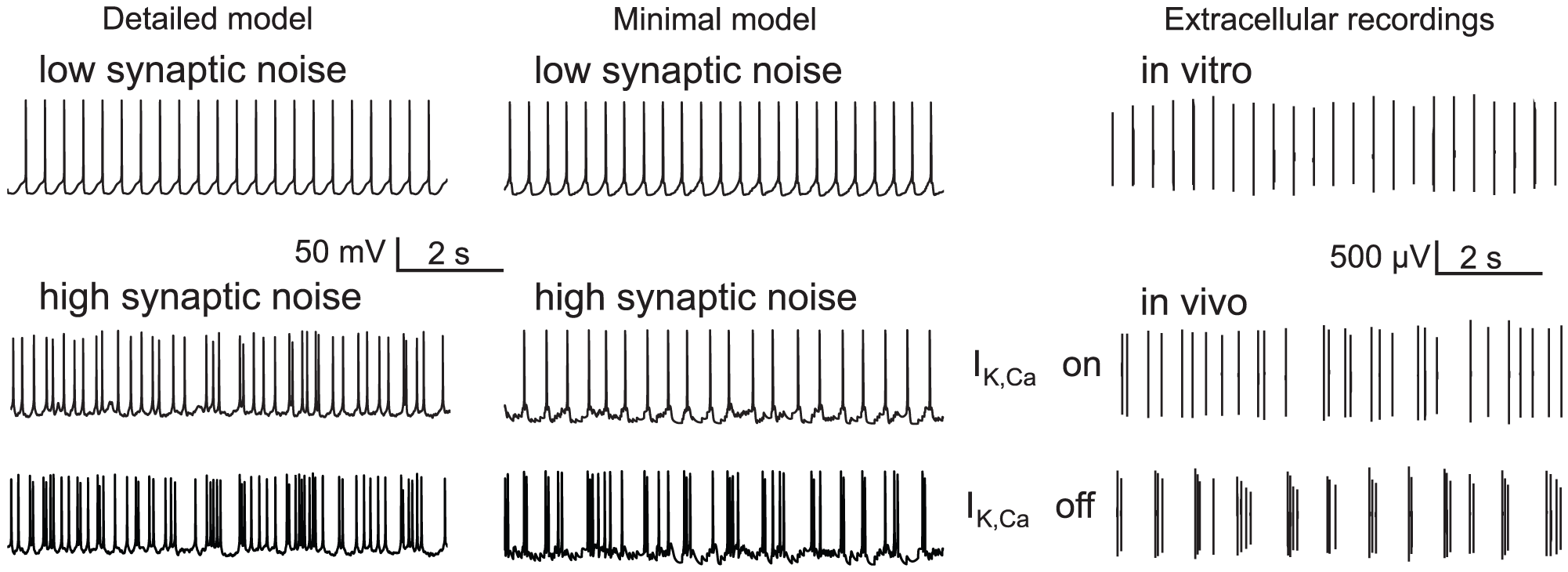 Drion et al., 2011
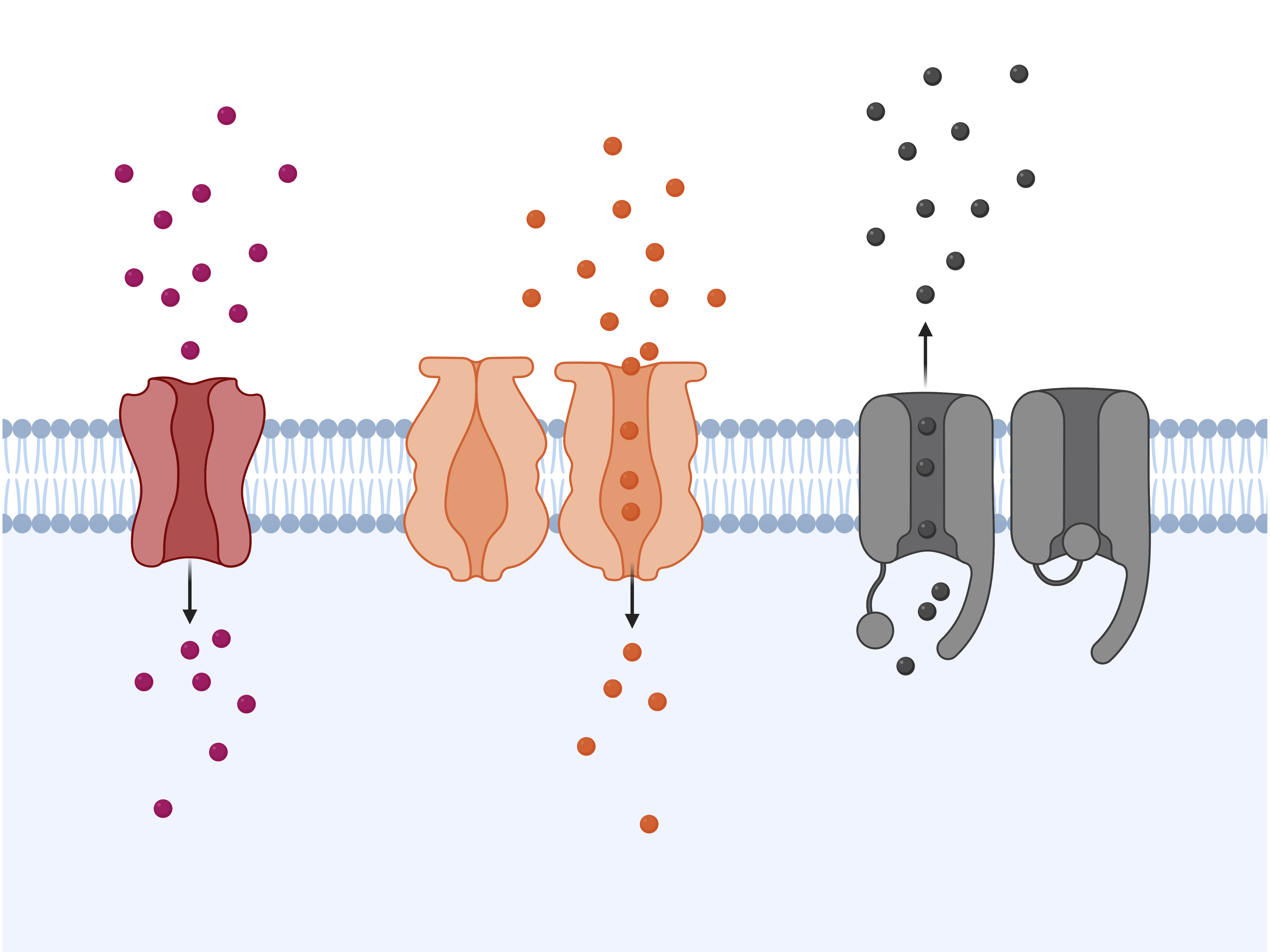 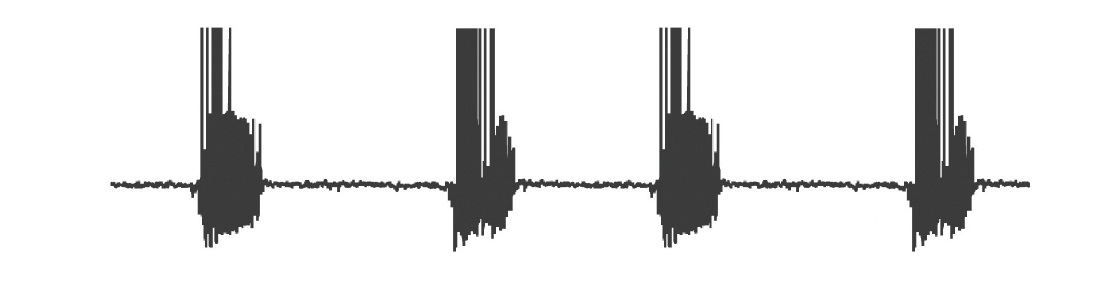 Zagha et al., 2014
2
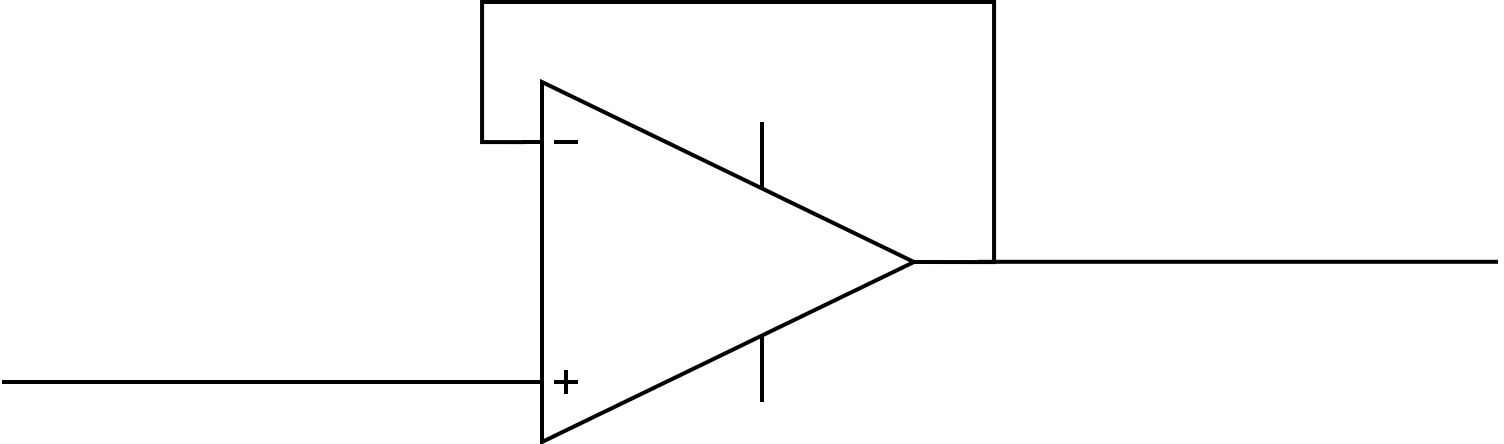 Neuronal activity is highly modulated
Neuromodulator A
Control activity
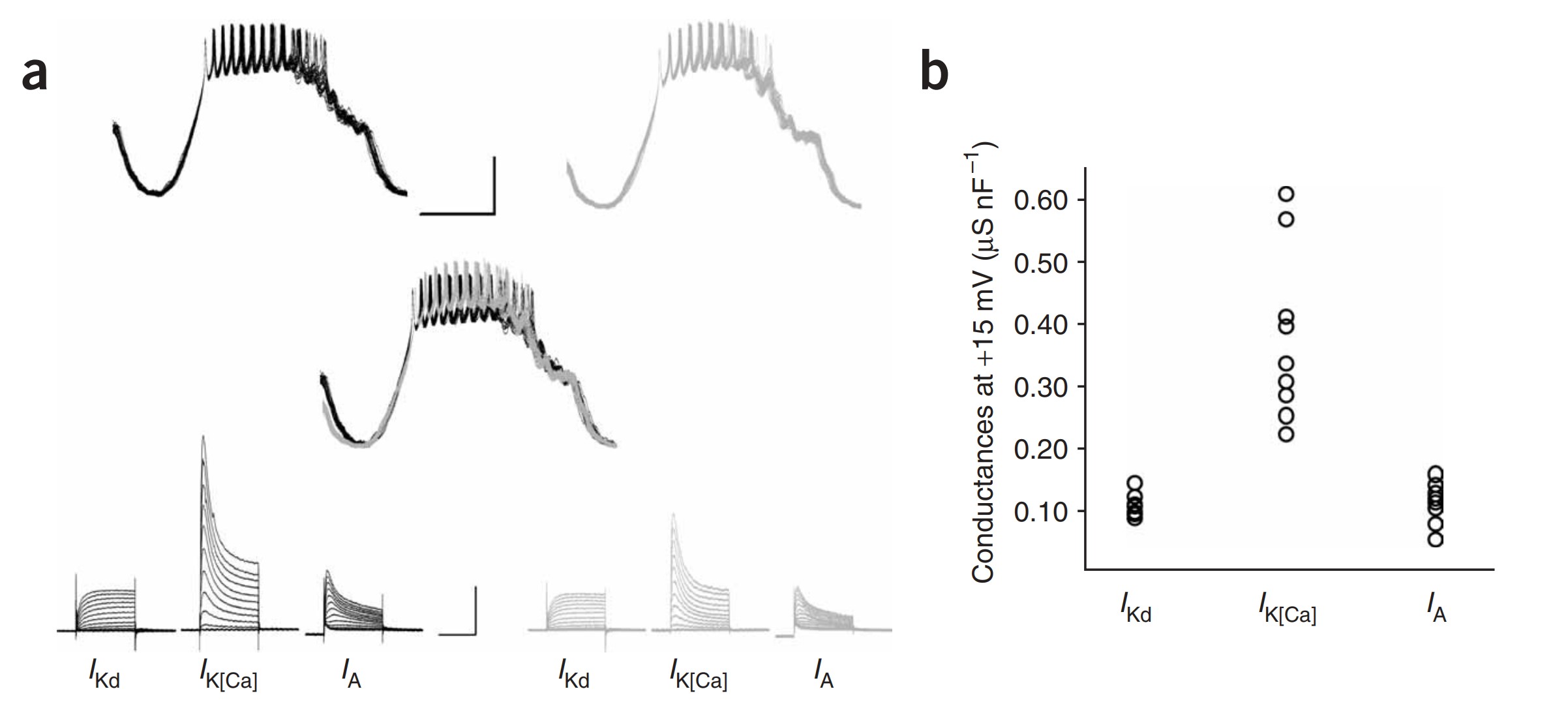 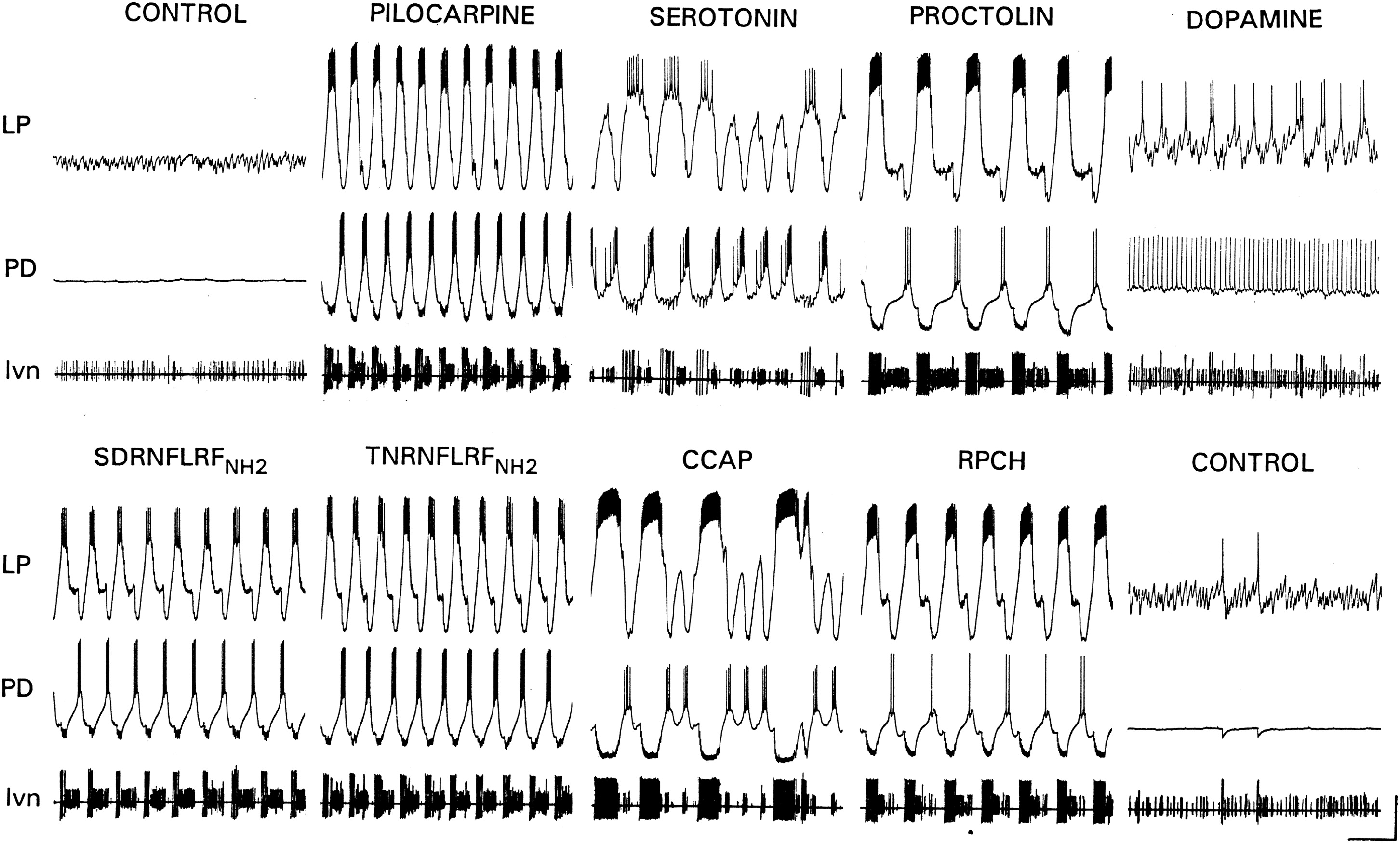 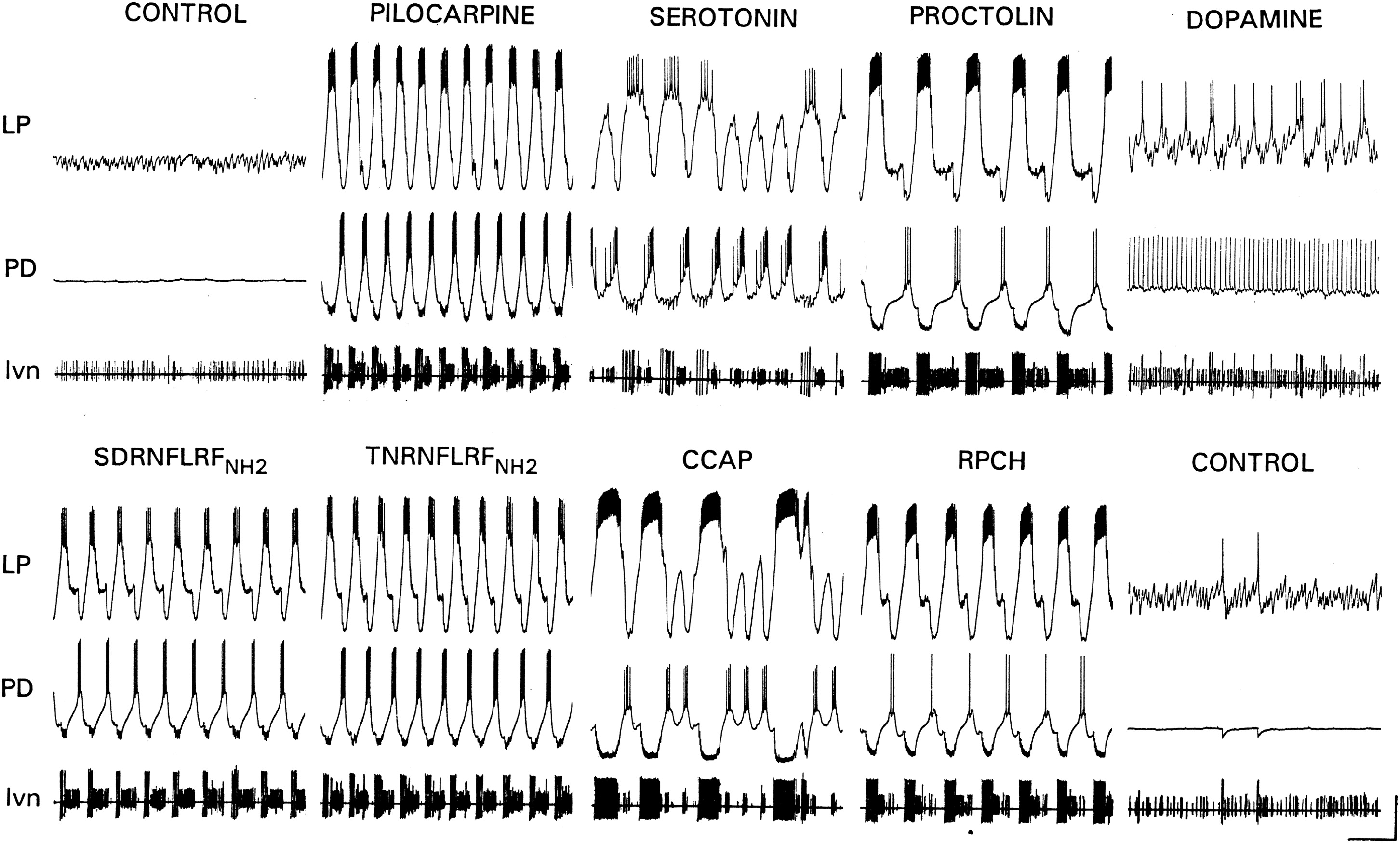 Neuromodulator B
Neuromodulation
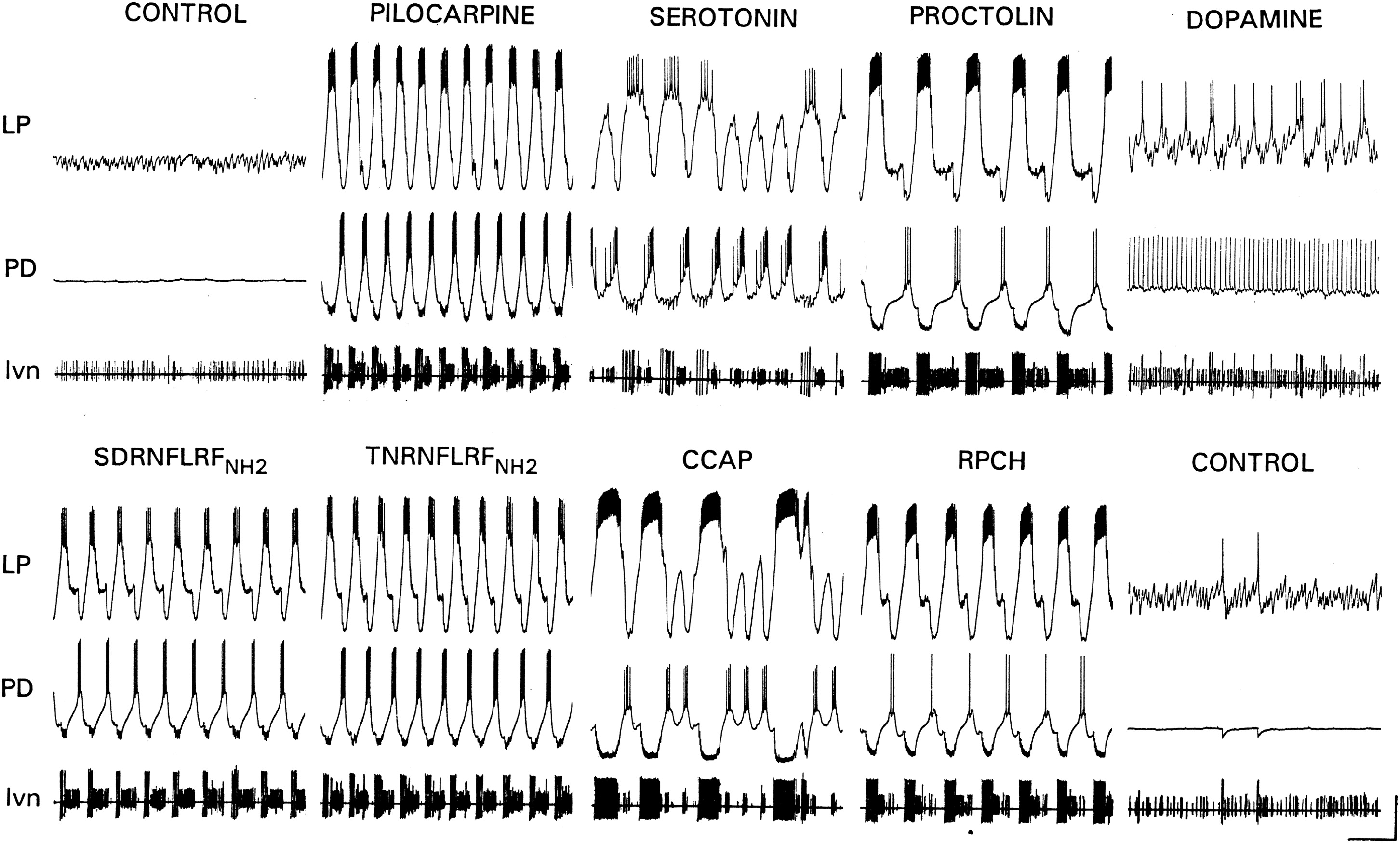 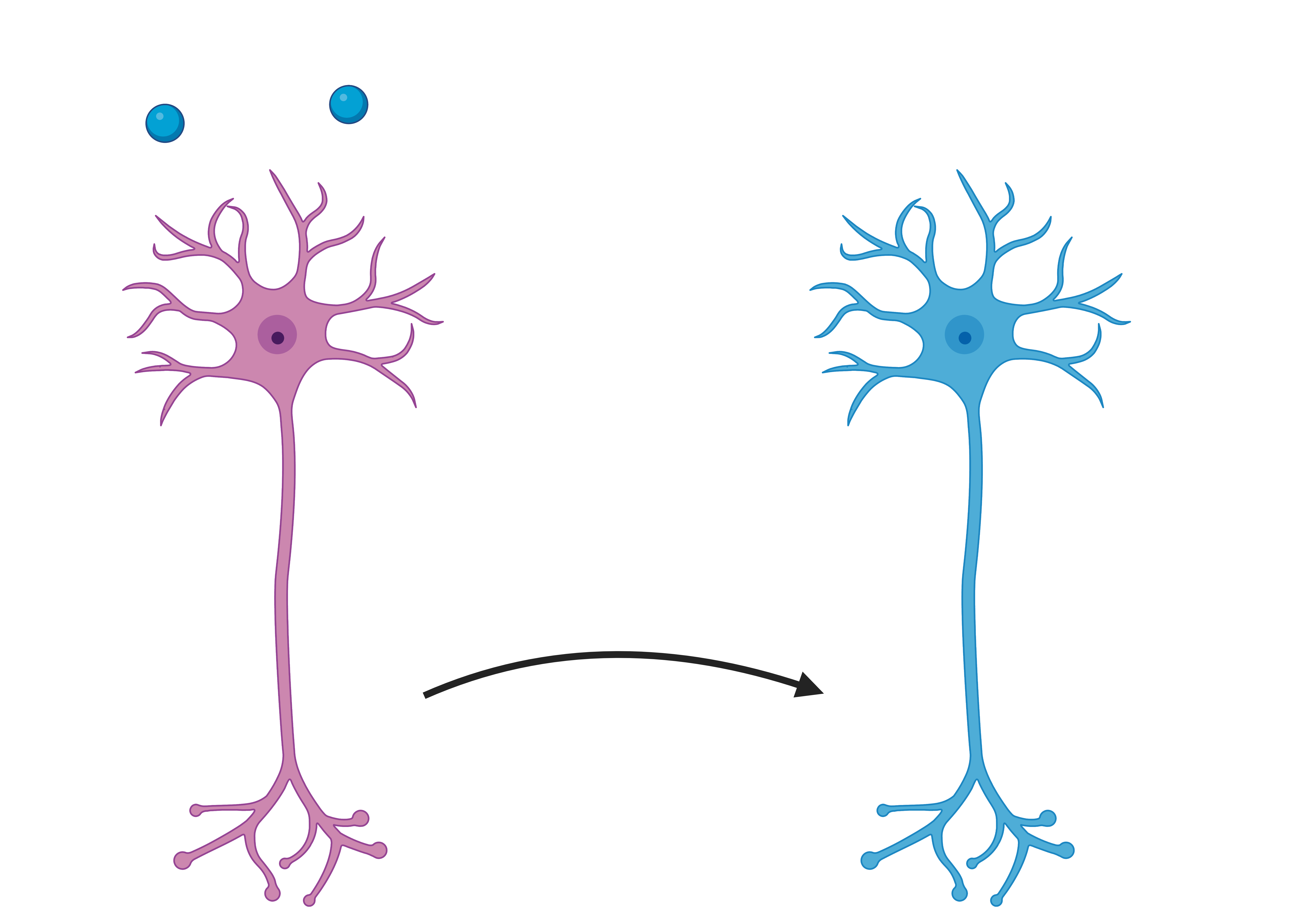 Neuromodulator C
Schulz et al., 2006
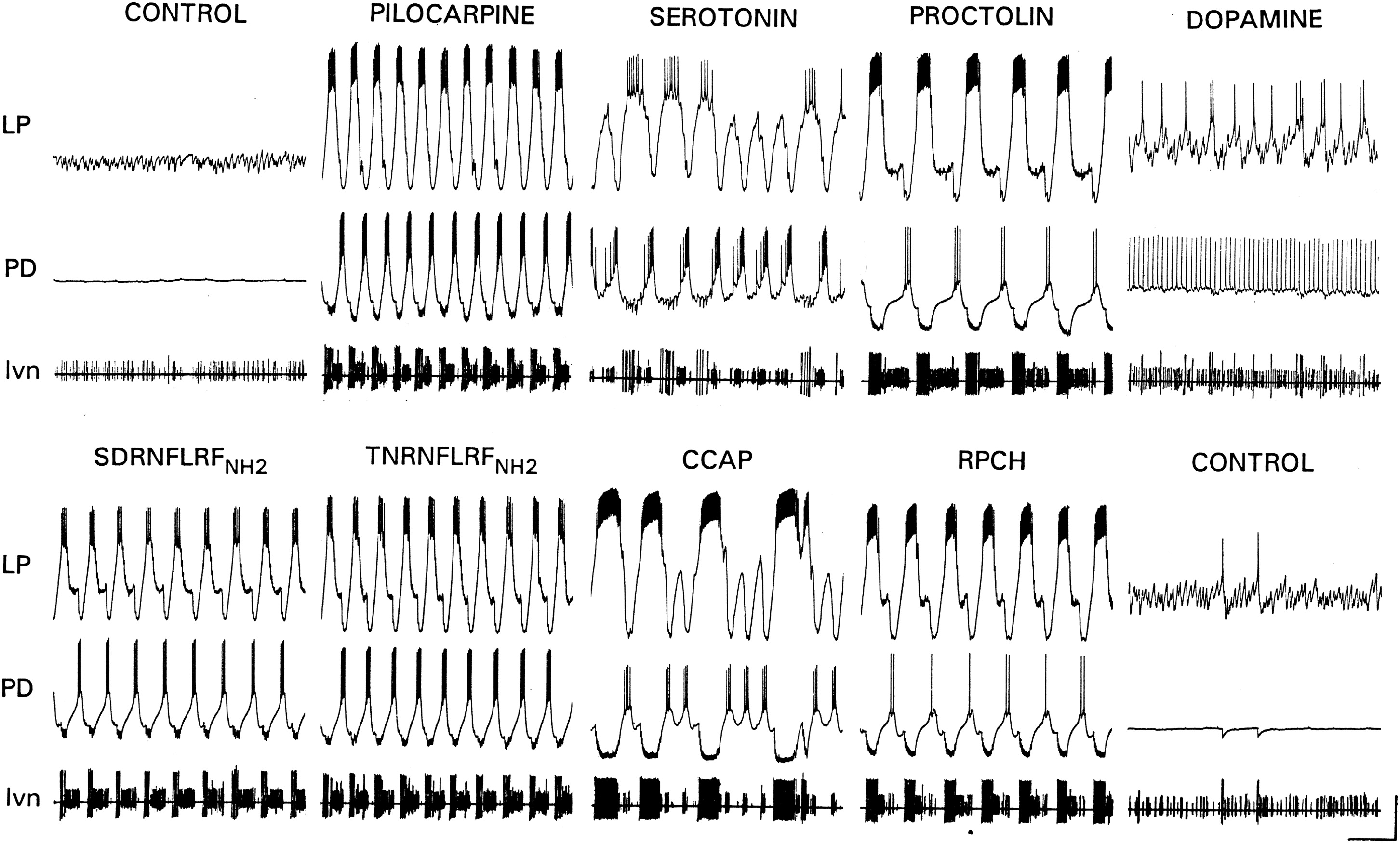 Marder, 2012
3
Similar activity emerge from different parameter sets
Neuromodulator A
Control activity
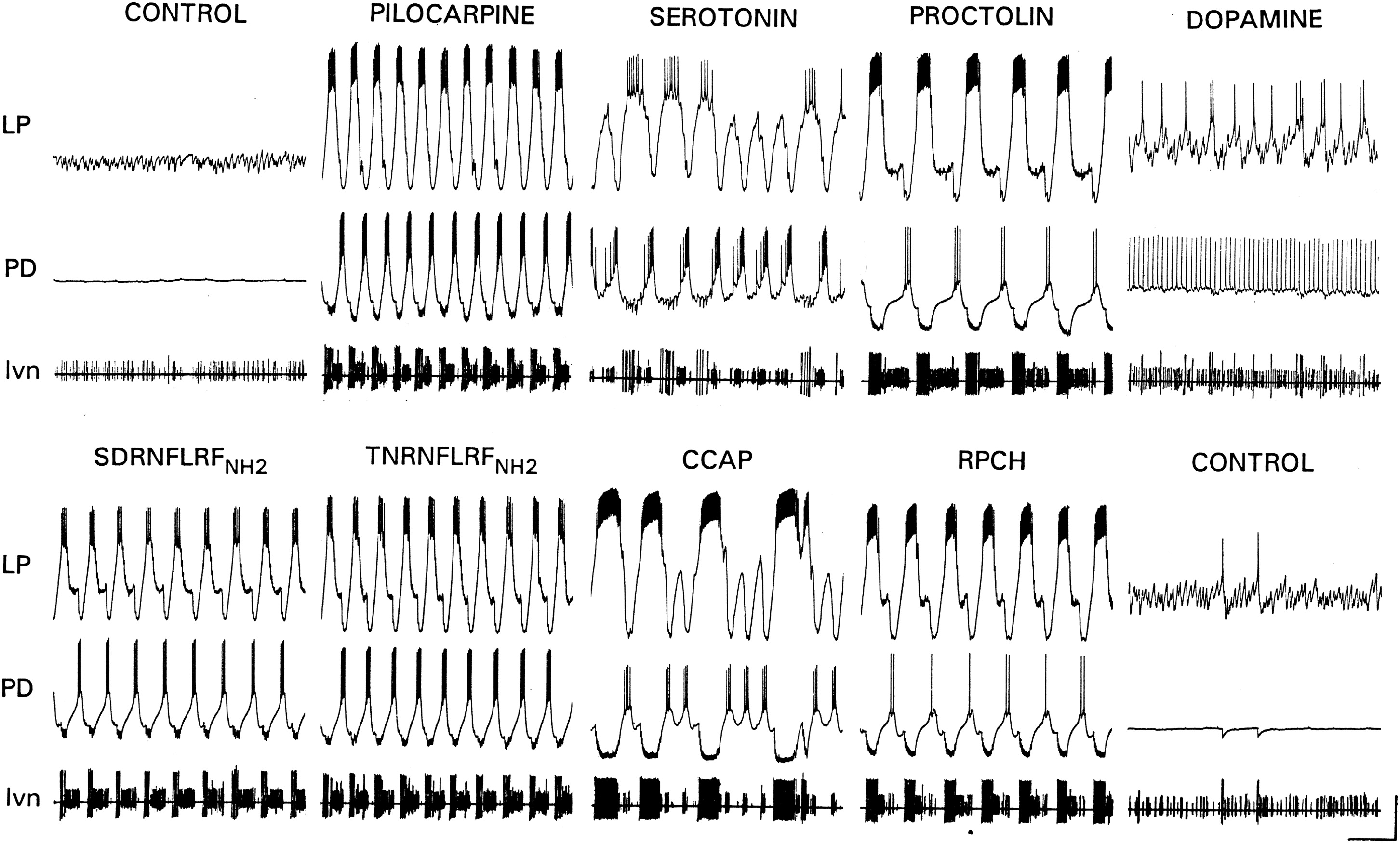 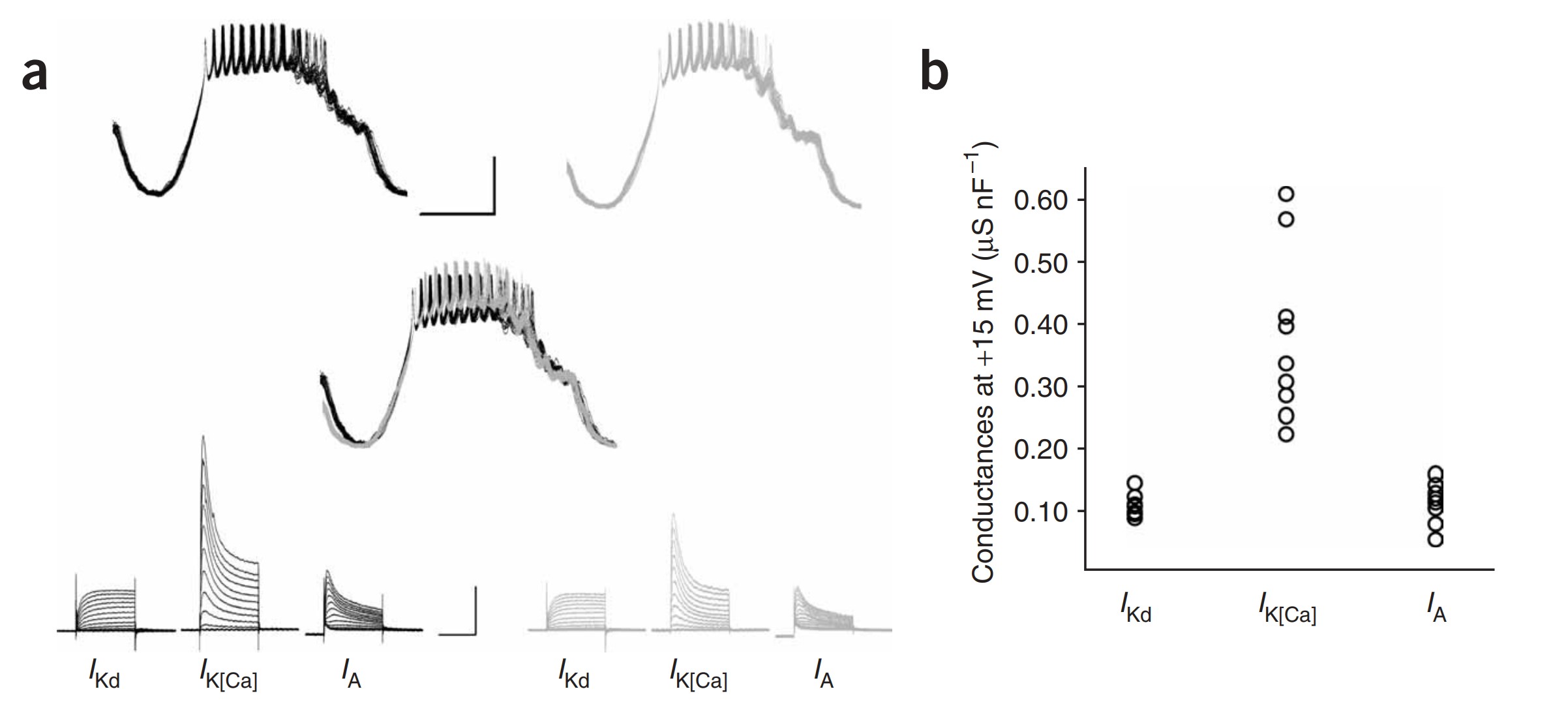 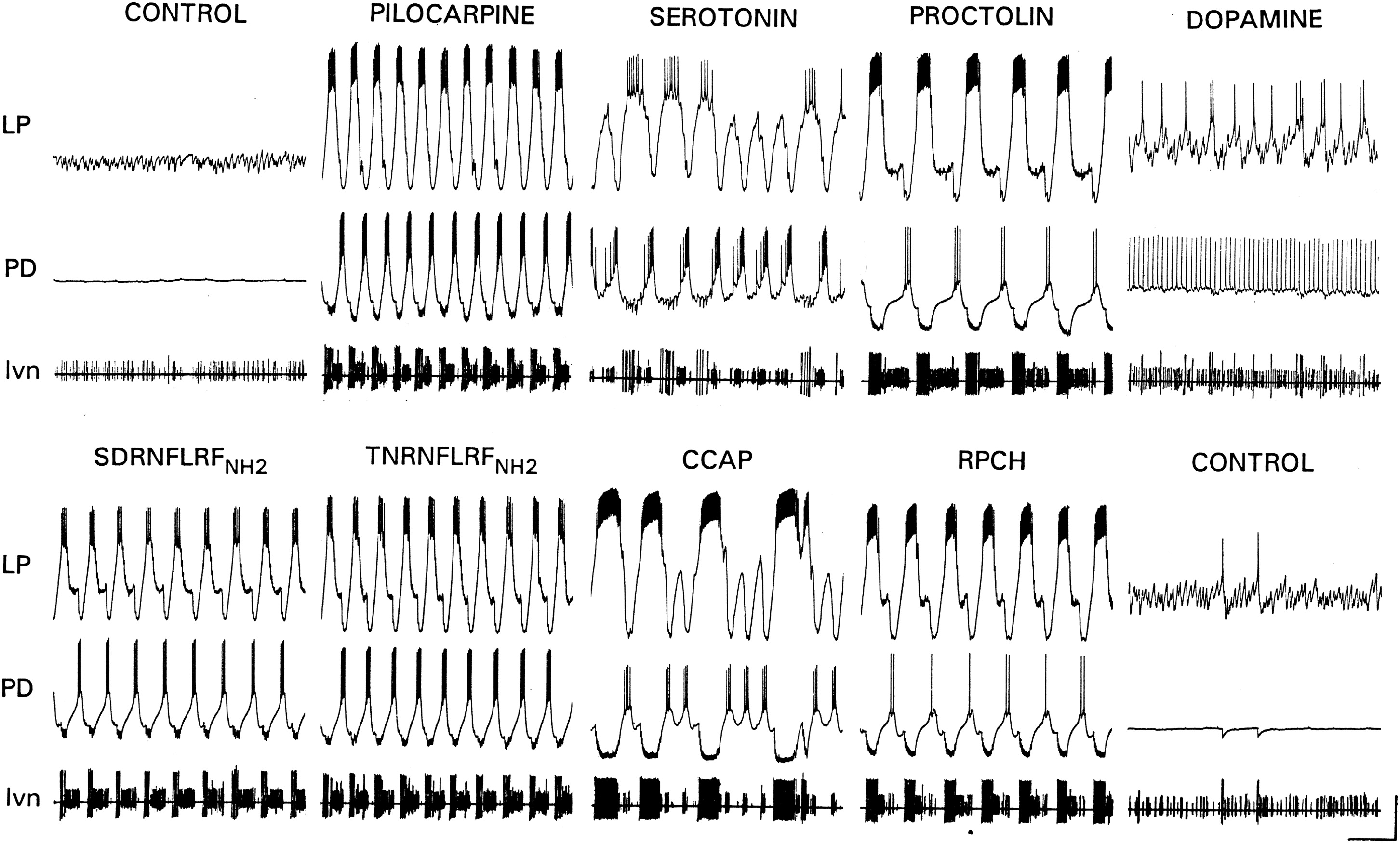 Neuromodulator B
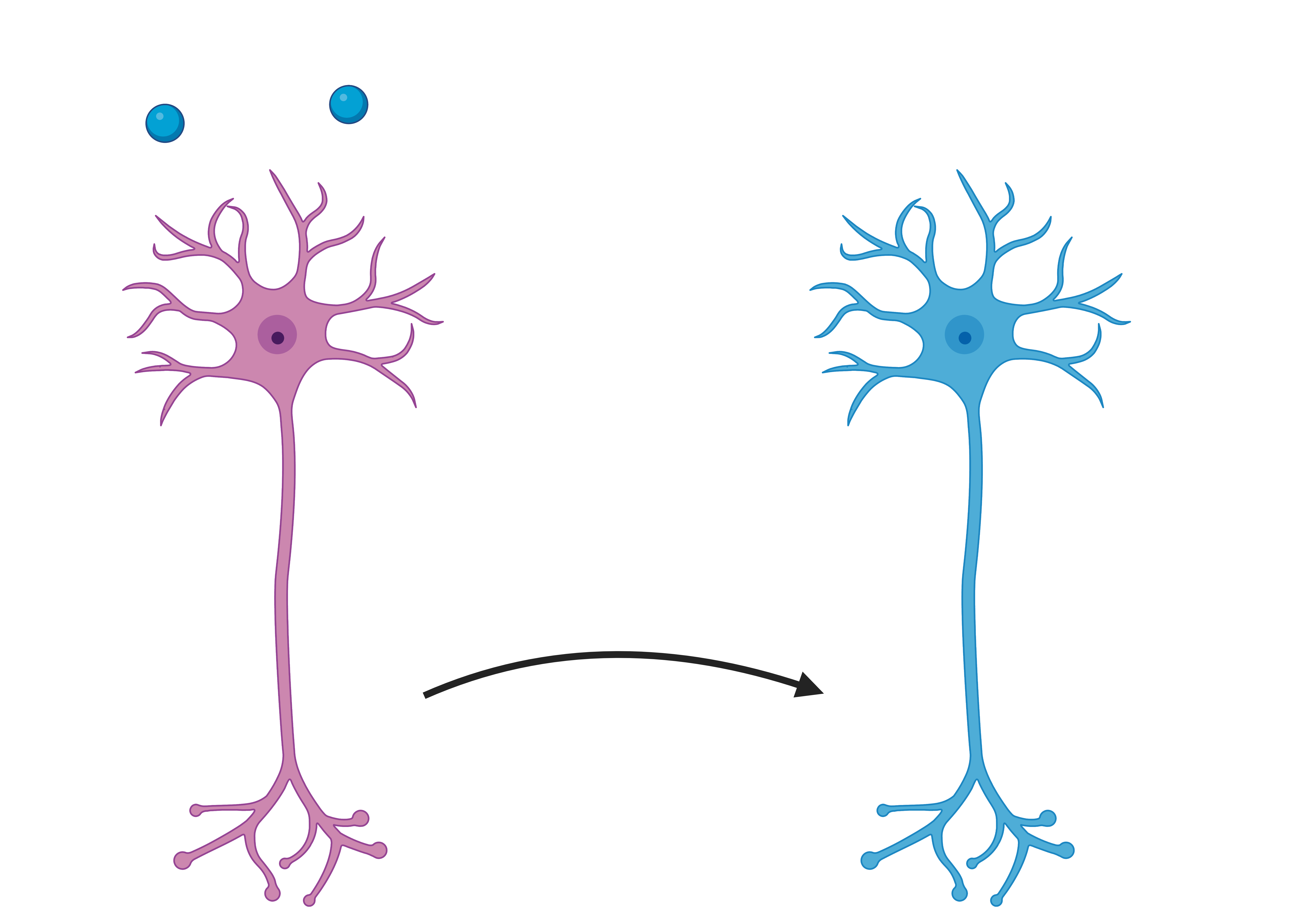 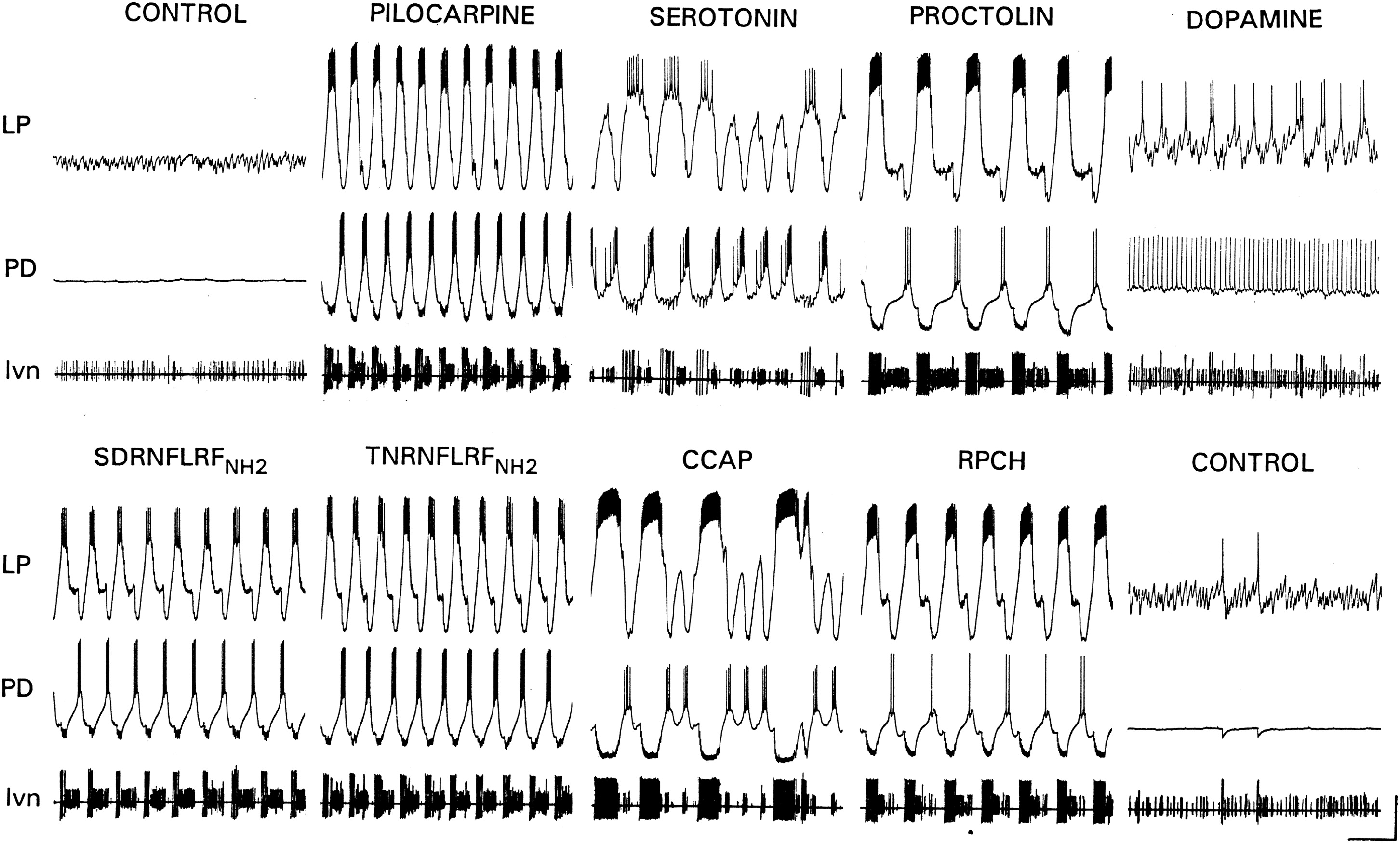 Neuromodulation
Neuromodulator C
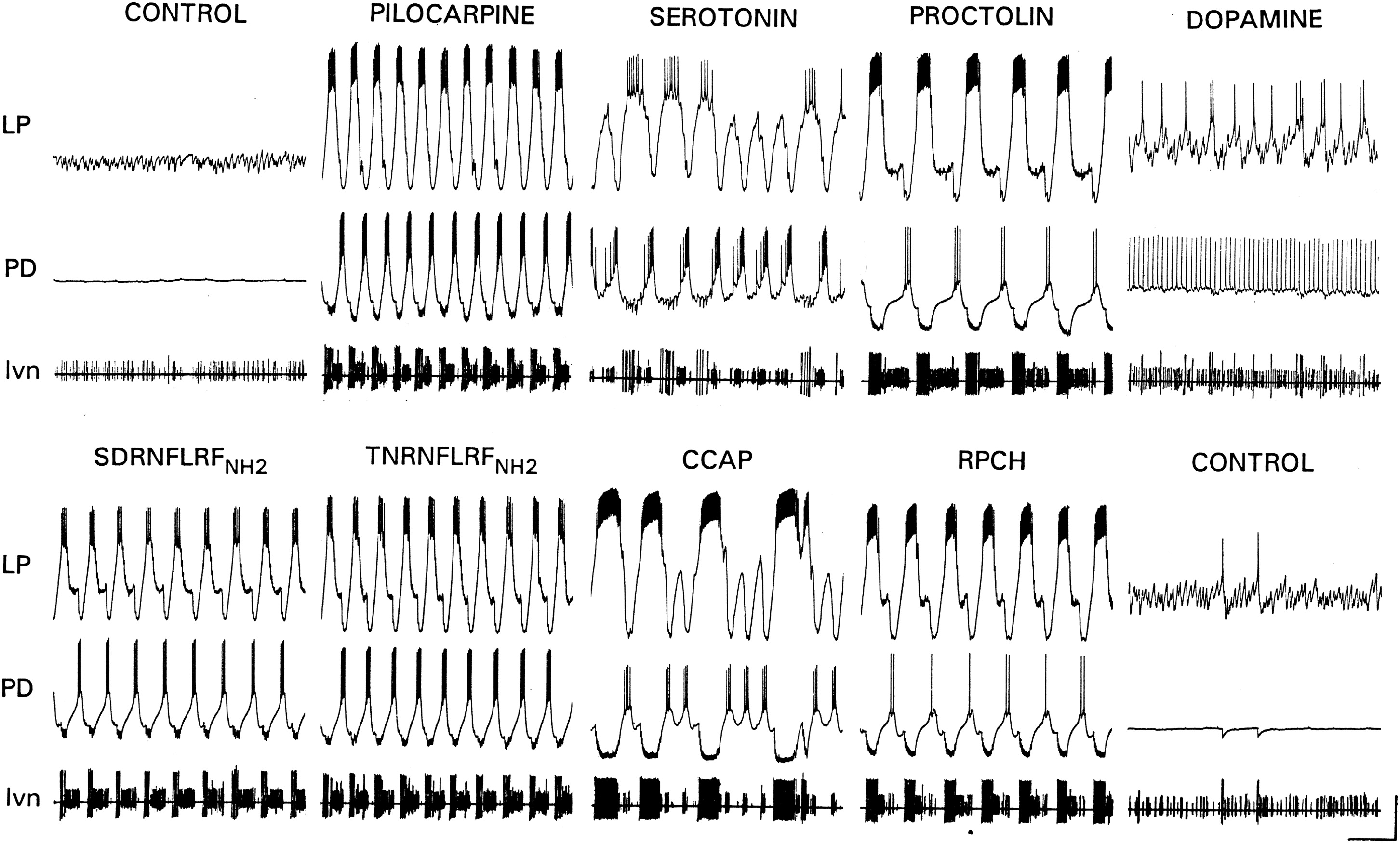 Marder, 2012
Schulz et al., 2006
4
Research question
How can neuromodulation be reliable in such highly variable neurons?
5
Only conductance-based models are capable of modeling ion channels
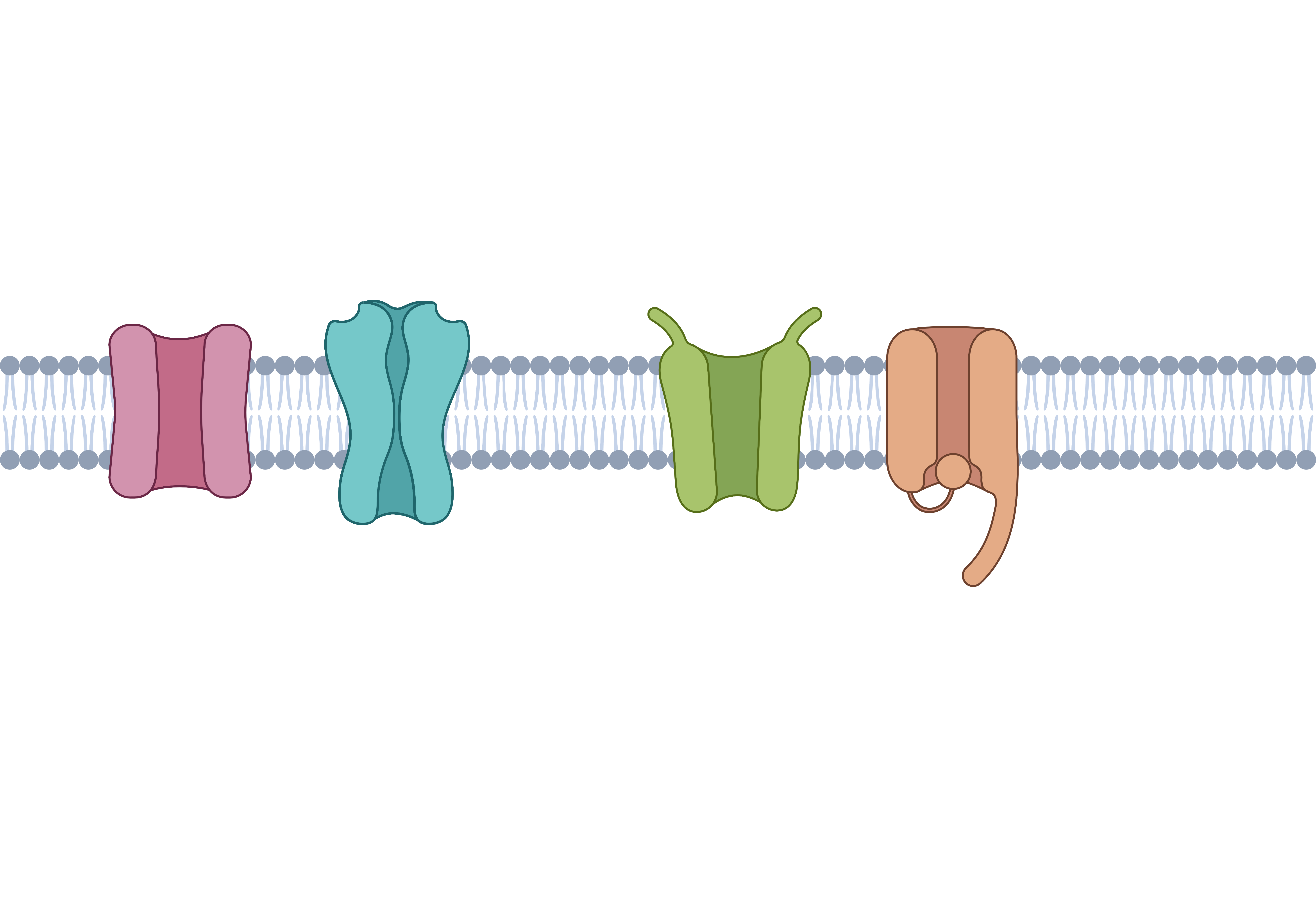 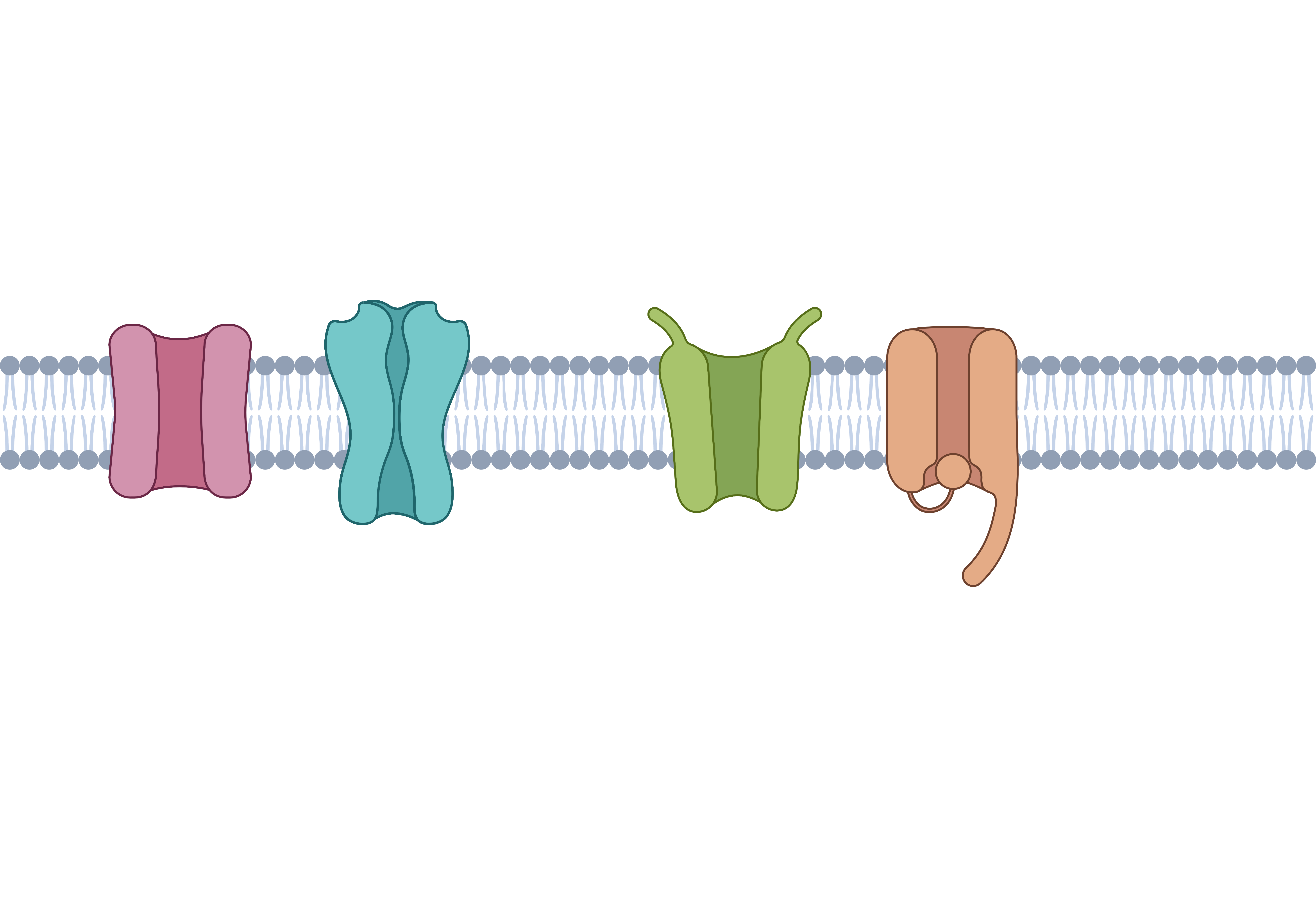 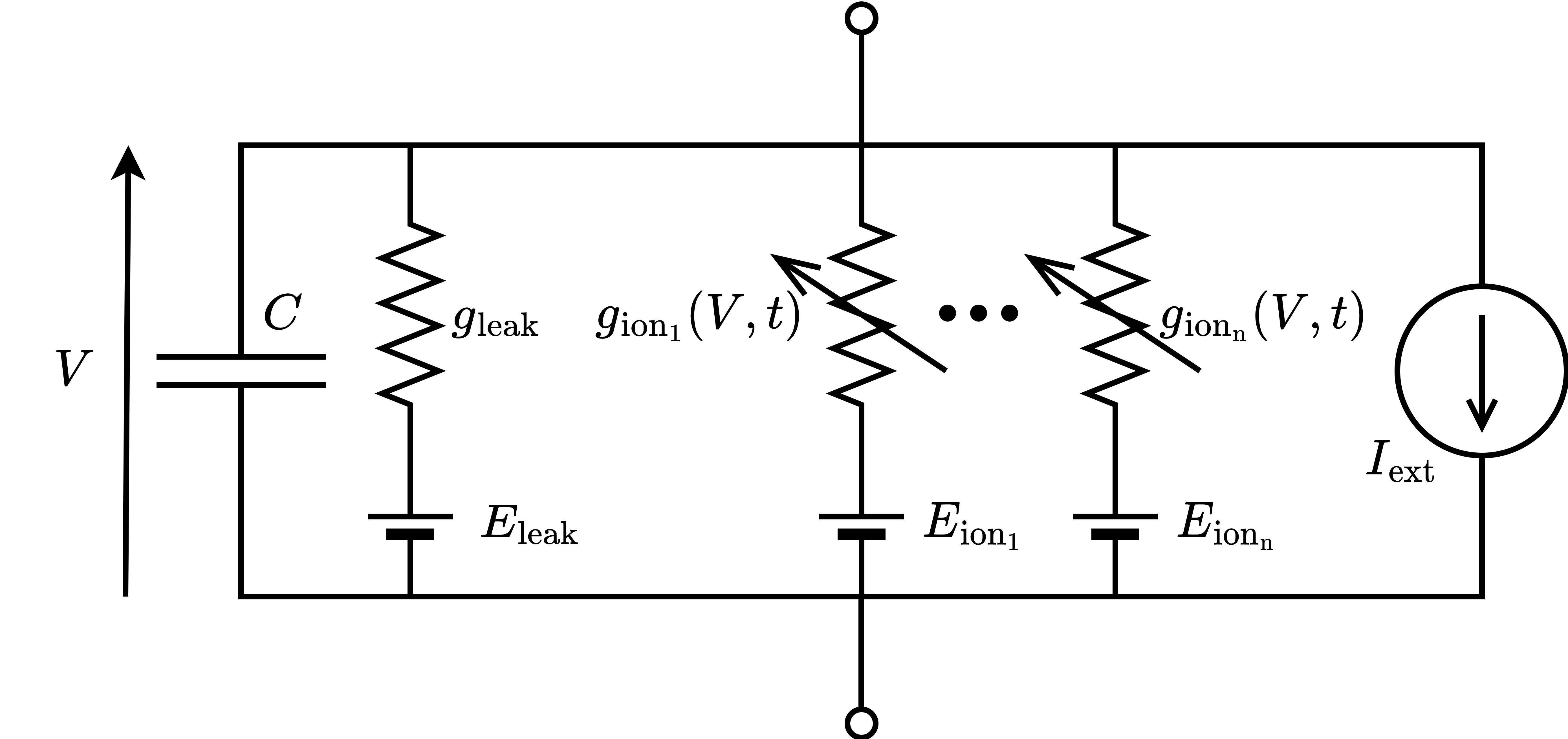 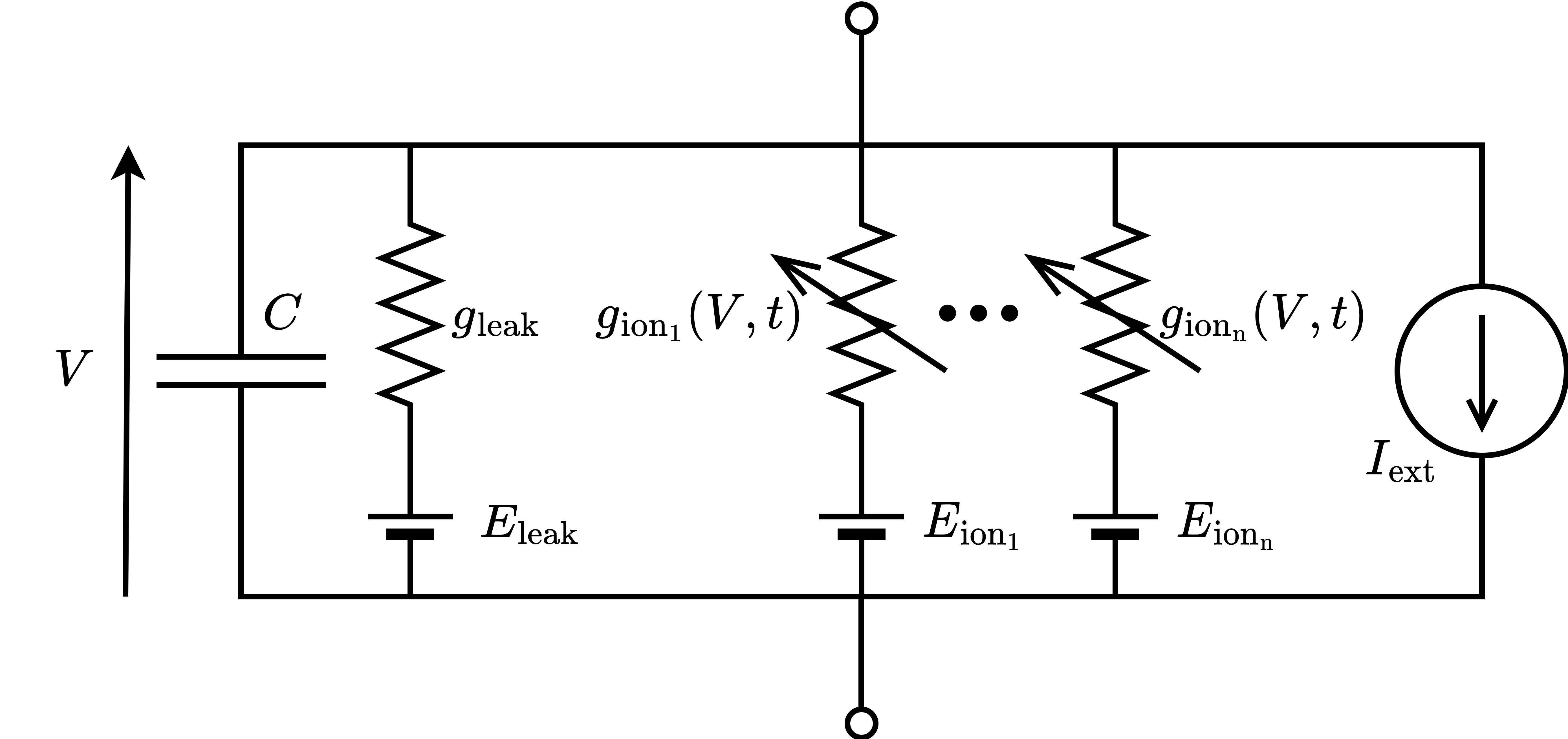 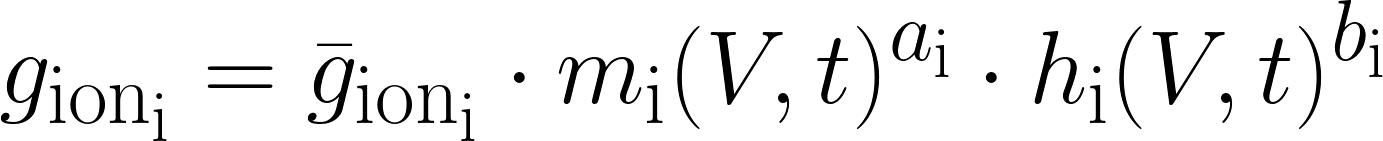 6
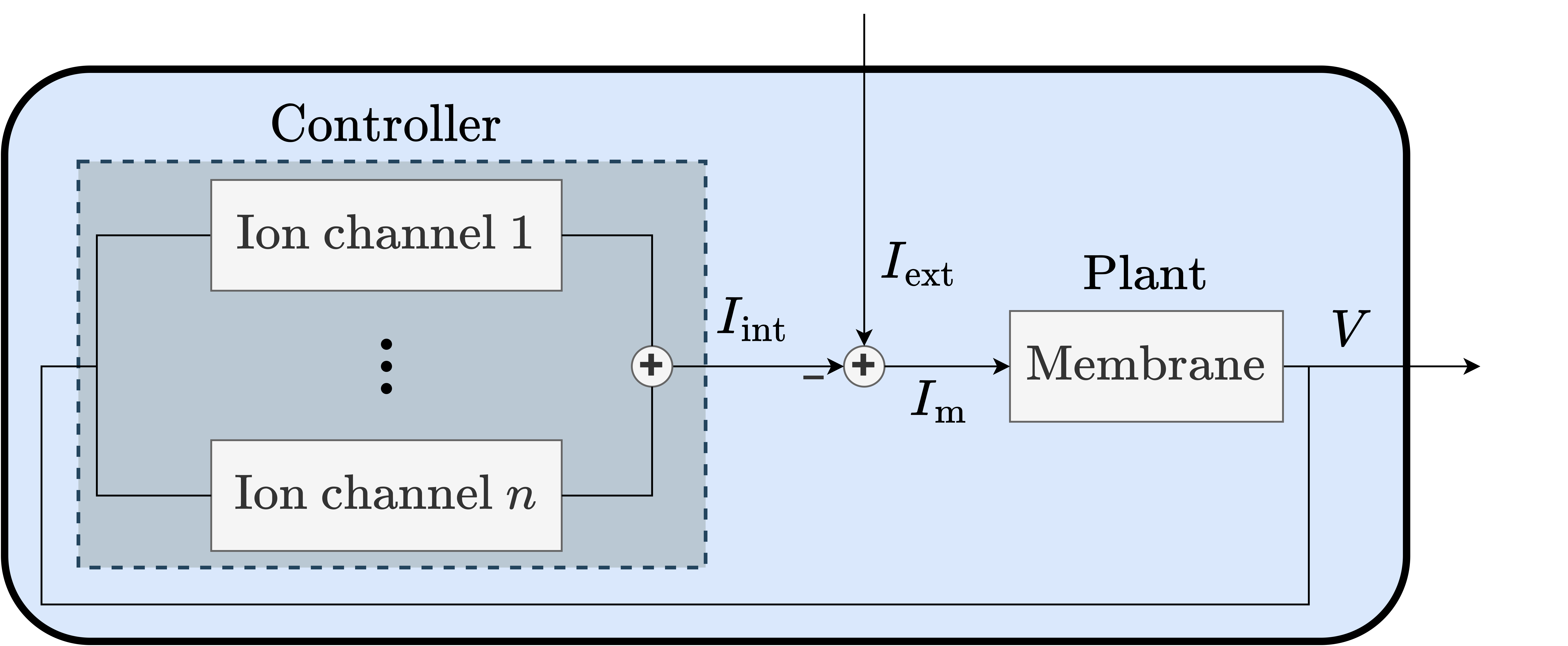 Neurons as feedback models
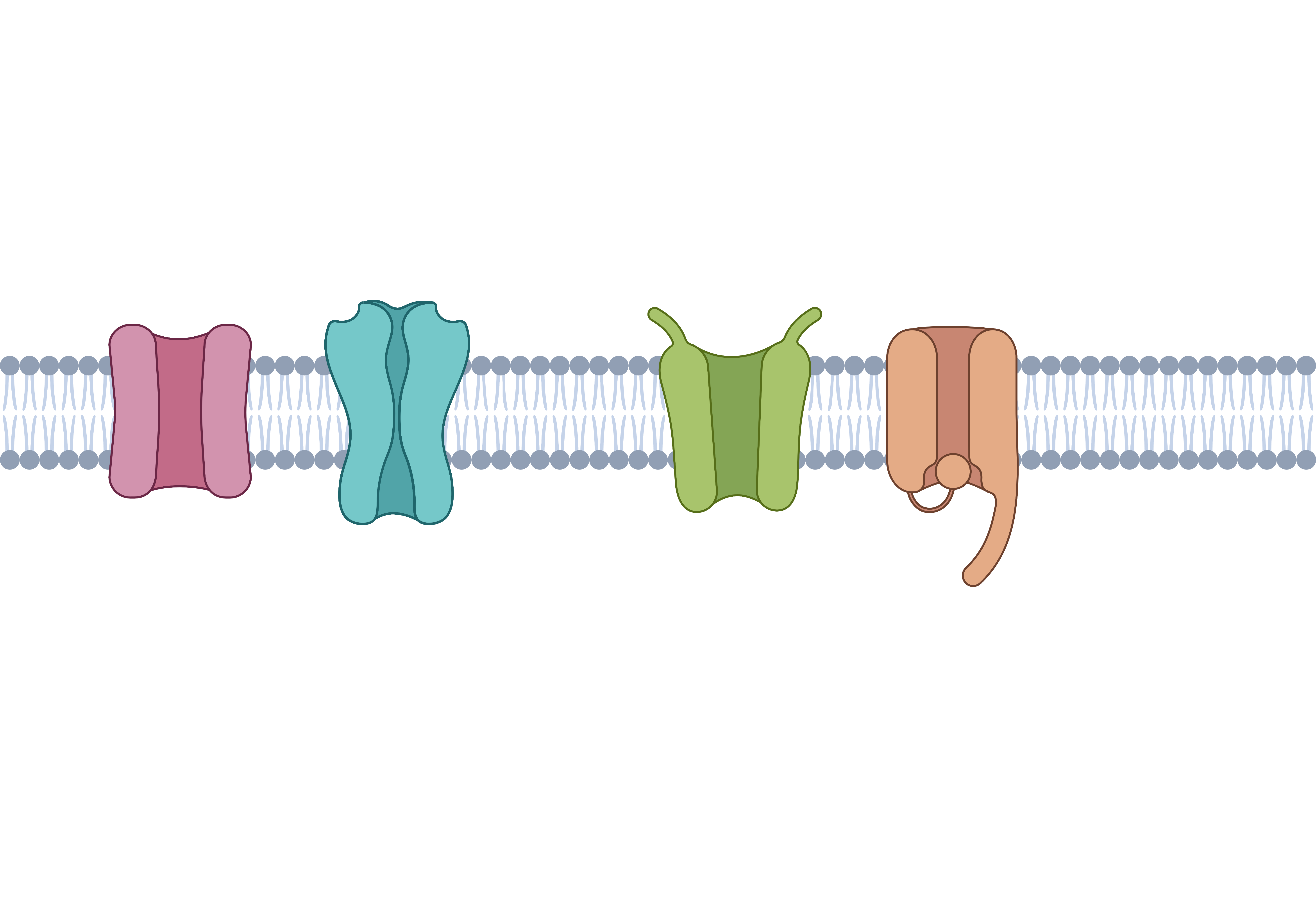 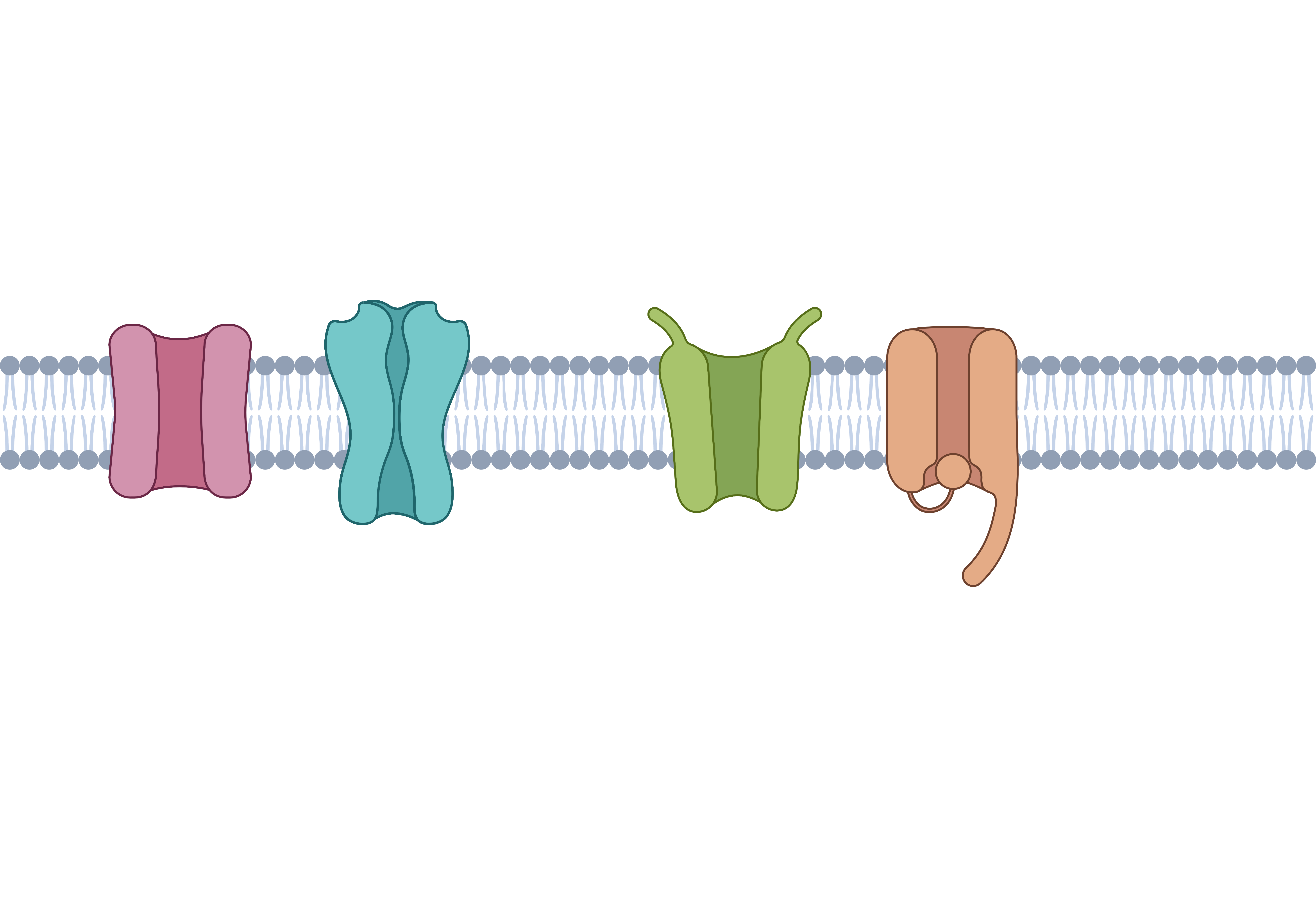 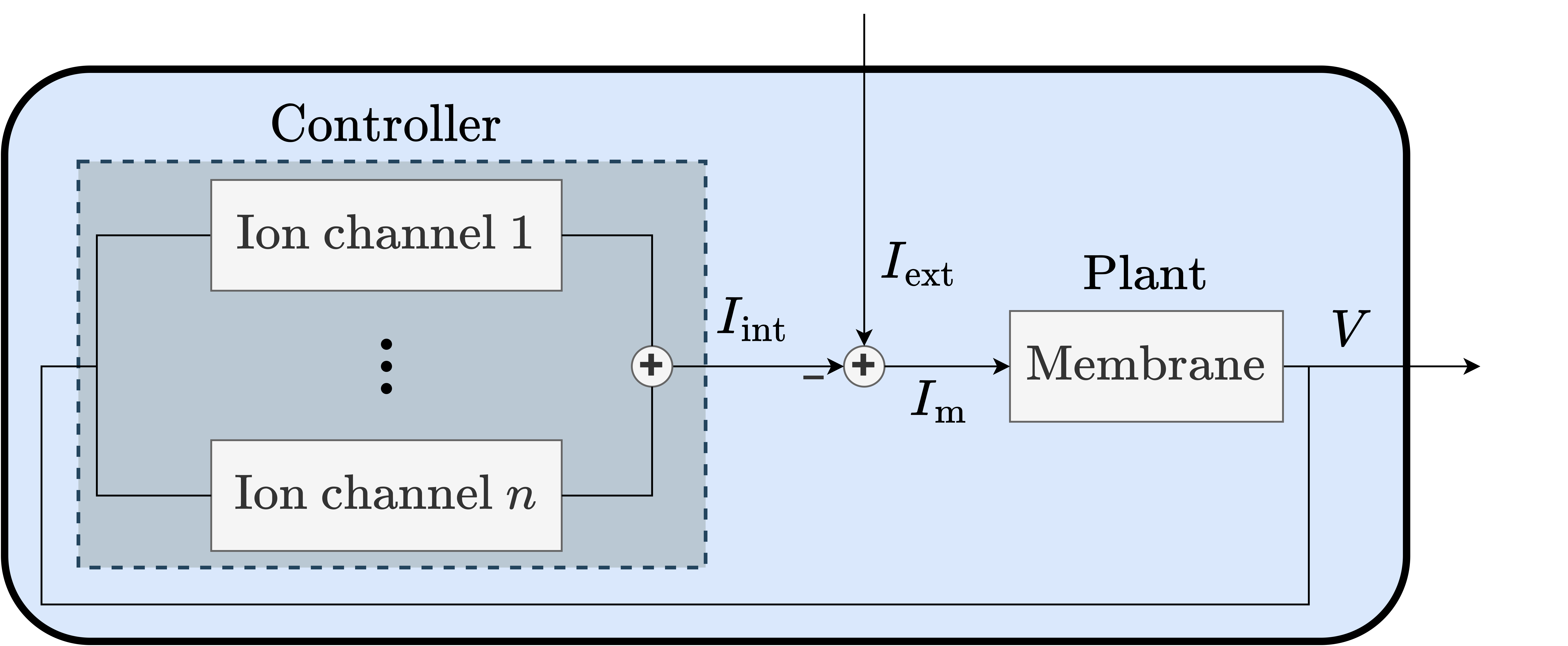 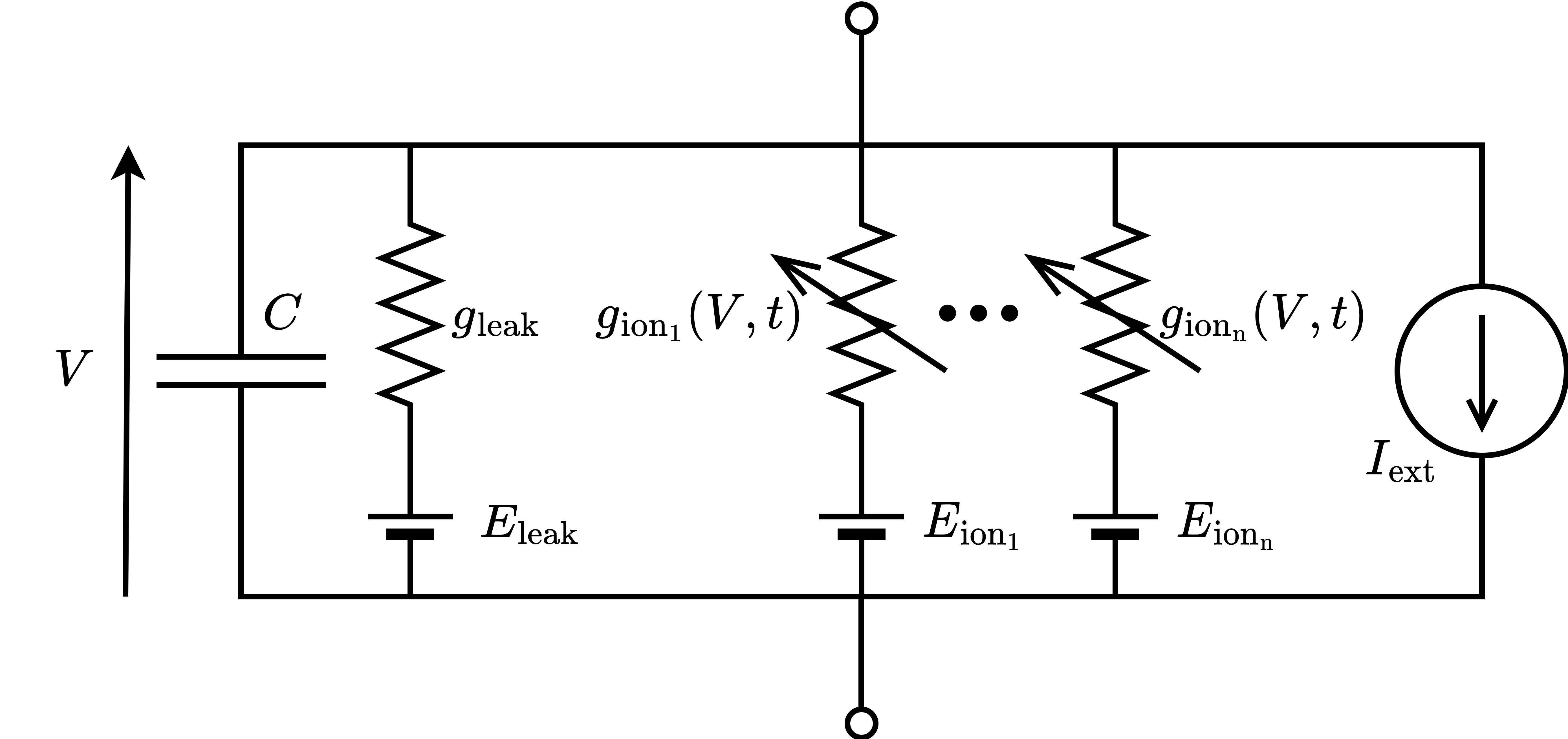 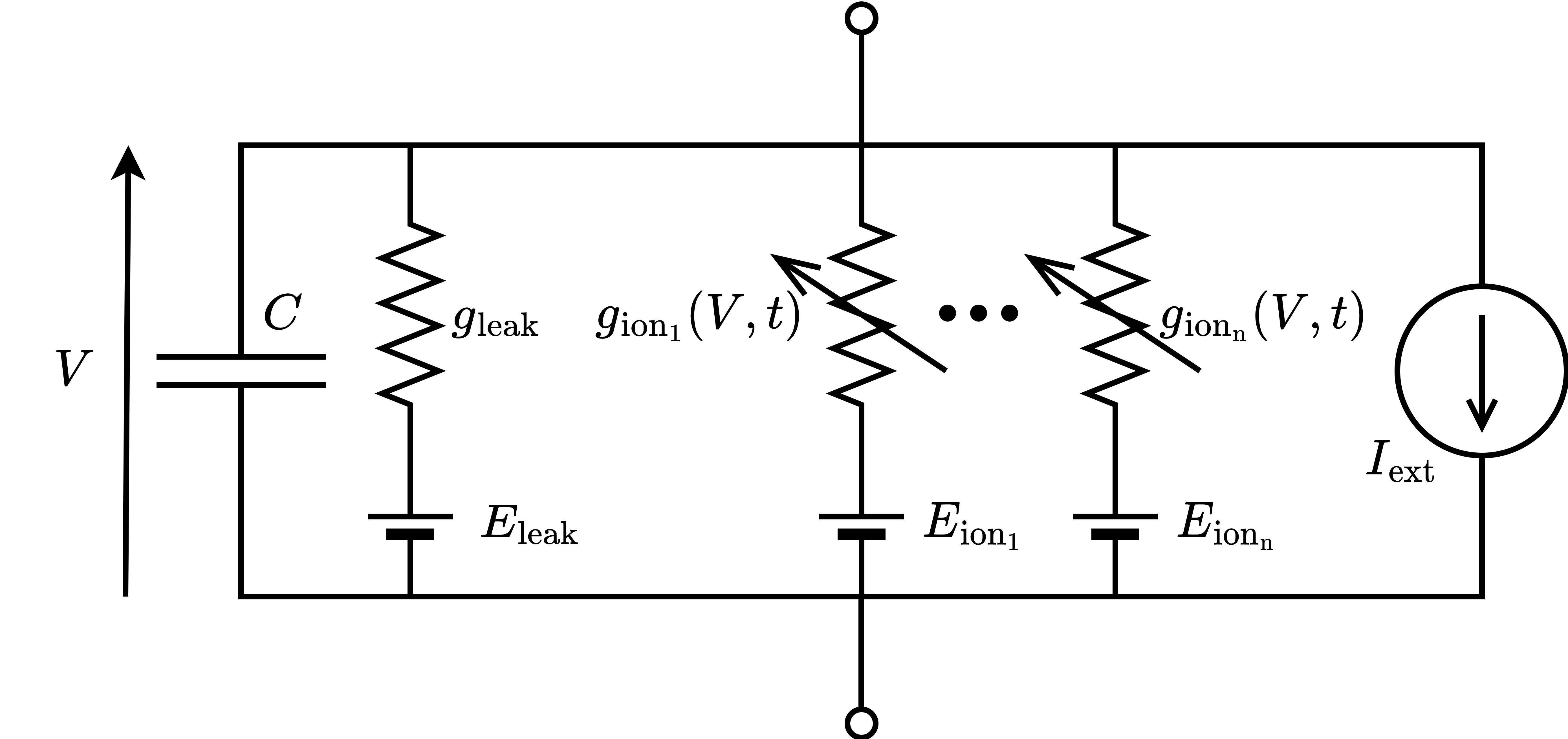 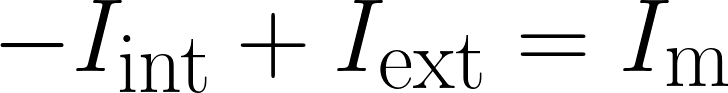 7
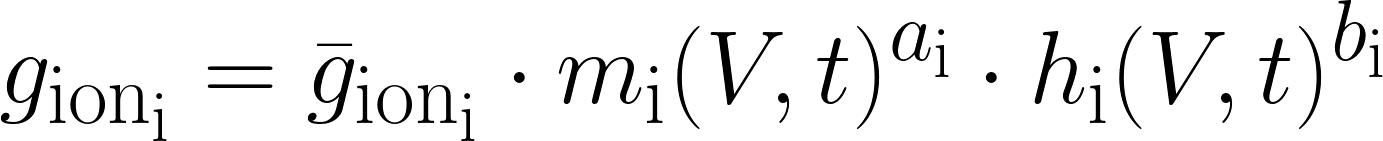 The control action of ion channels can be aggregated in 3 feedback gains
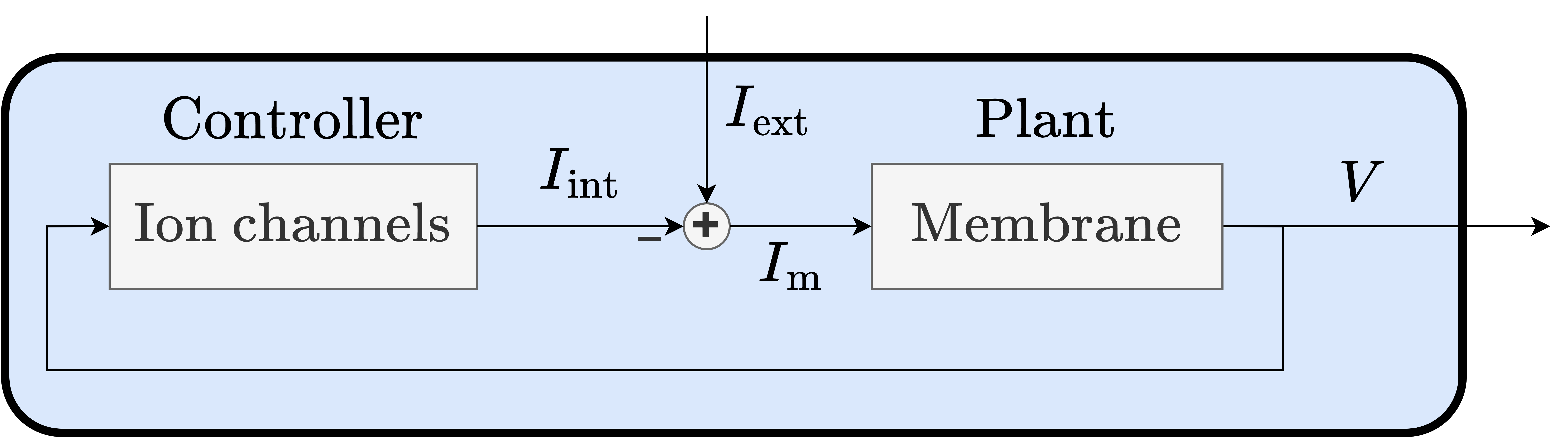 These can be aggregated into 3 neuronal feedback gains = 3 voltage dependent conductances: Dynamic Input Conductances (DICs)
Fast
Slow
Ultraslow
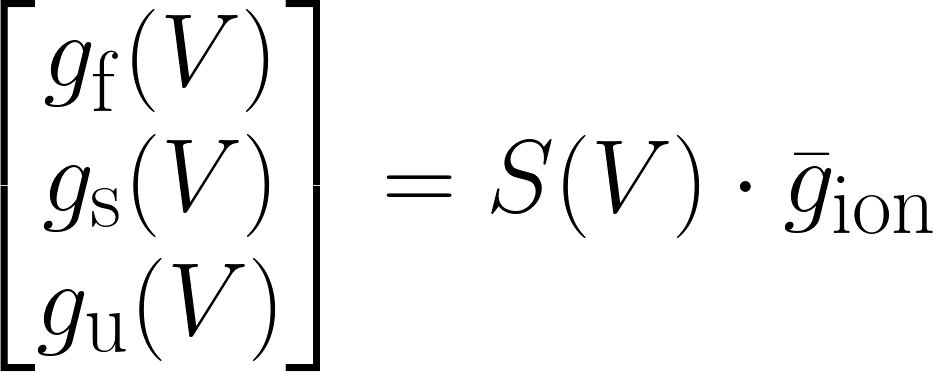 Drion et al., 2015
8
Bursting
Tonic spiking
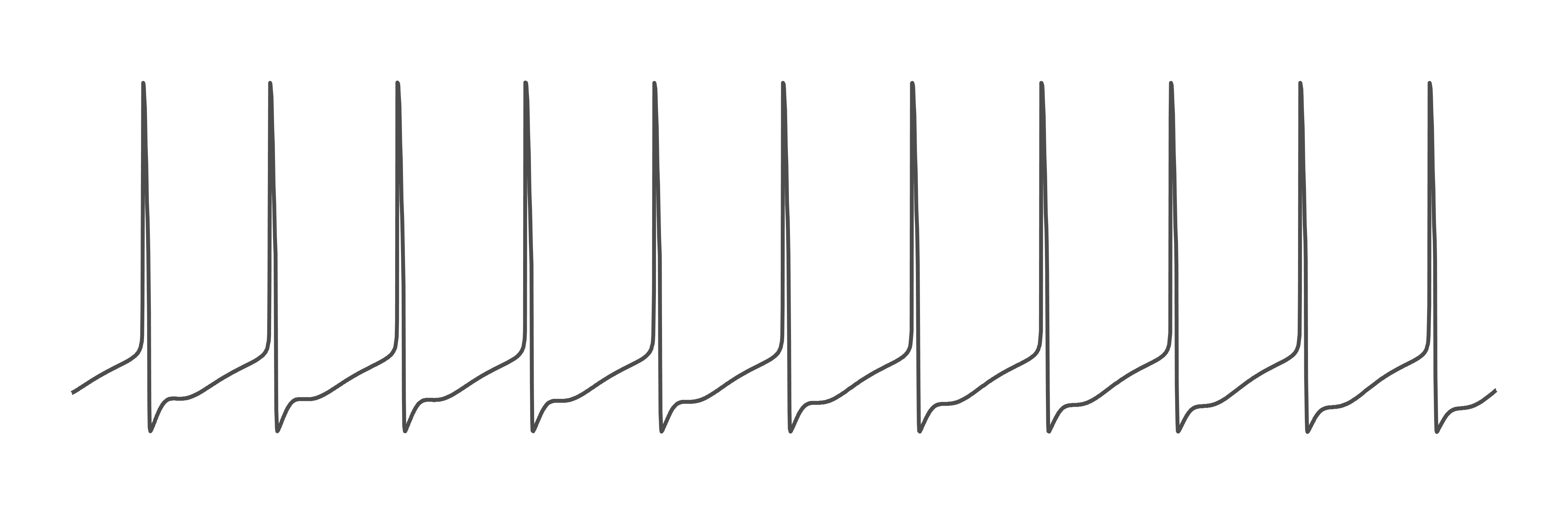 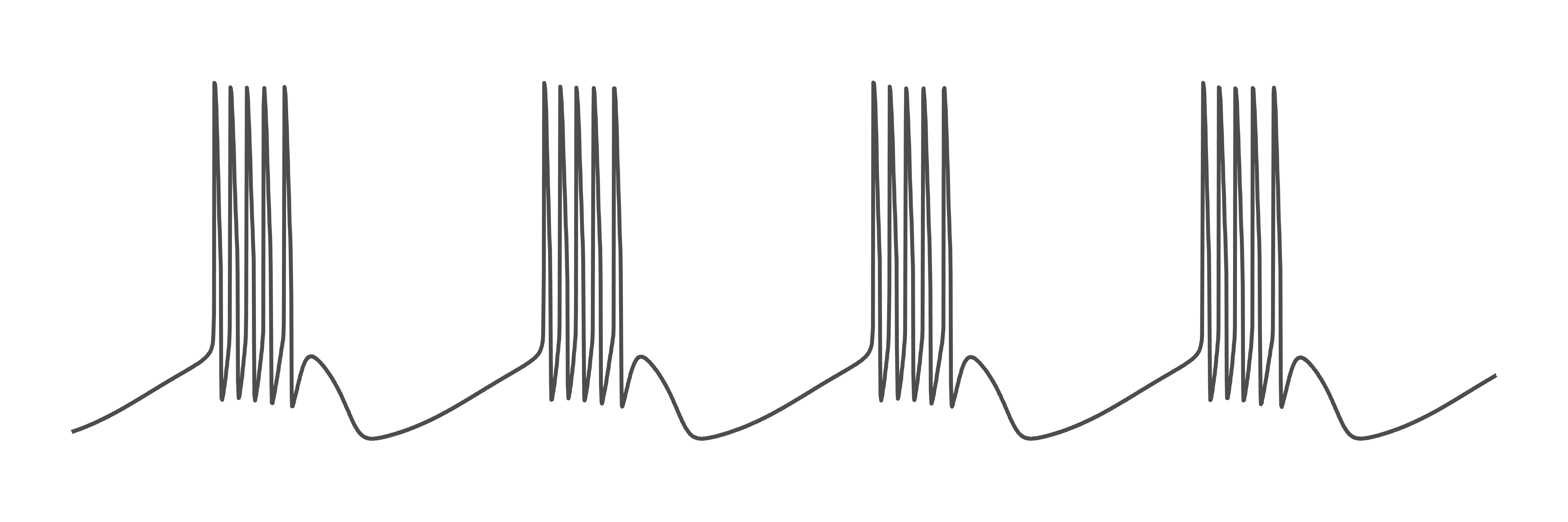 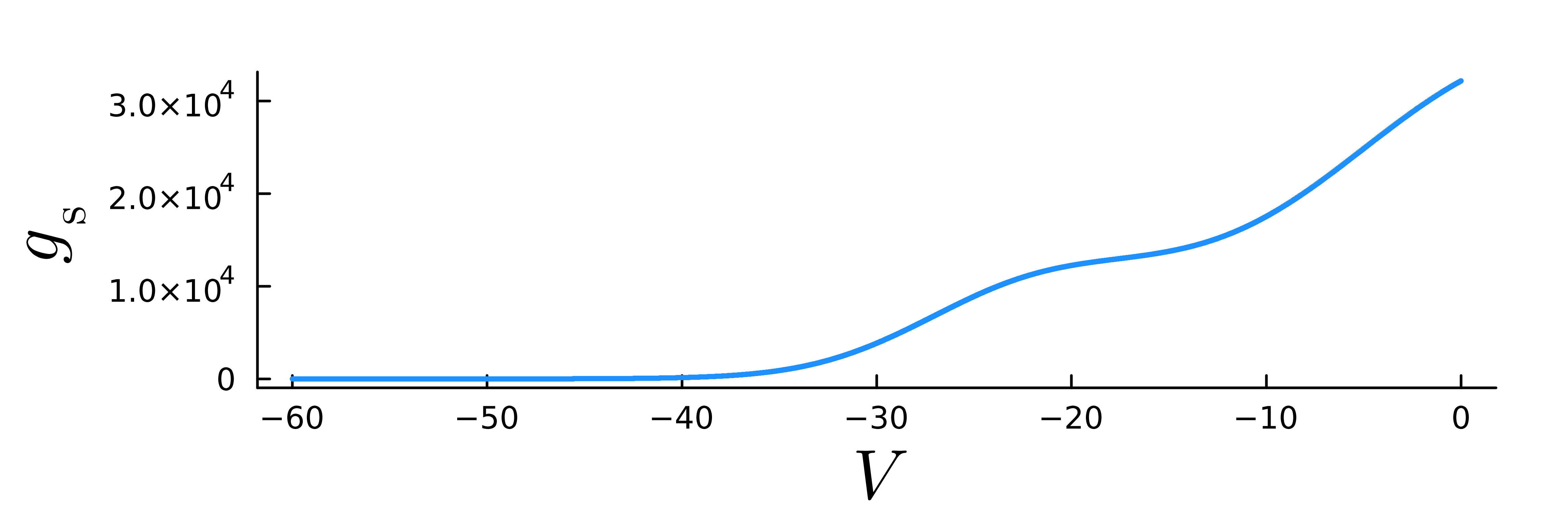 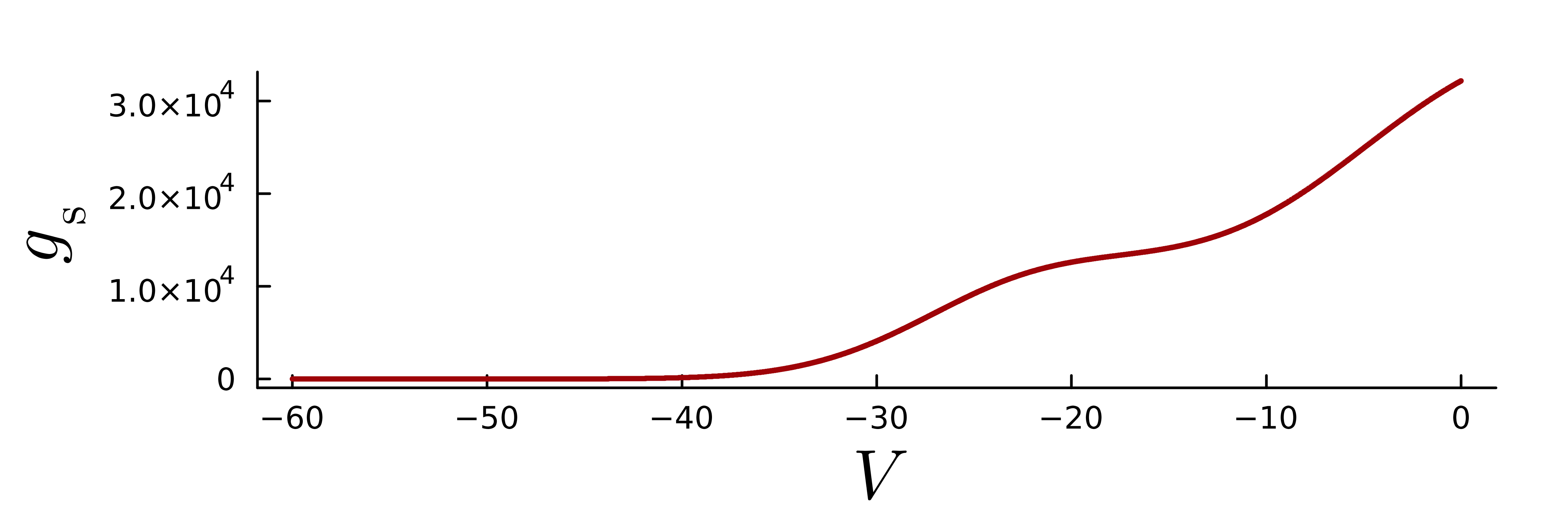 Local feedbacks are important
Active controller with feedback gains
The ion channel conductances

These can be aggregated into 3 neuronal feedback gains = 3 voltage dependent conductances: Dynamic Input Conductances (DICs)
Fast
Slow
Ultraslow
Tonic spiking
Bursting
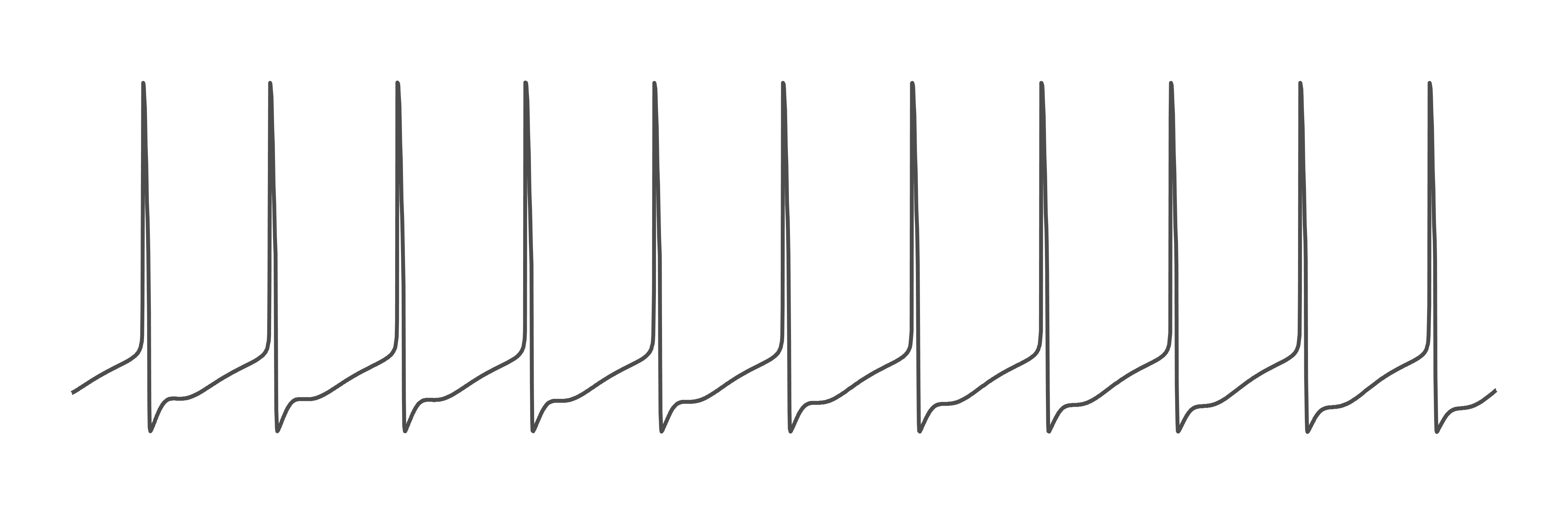 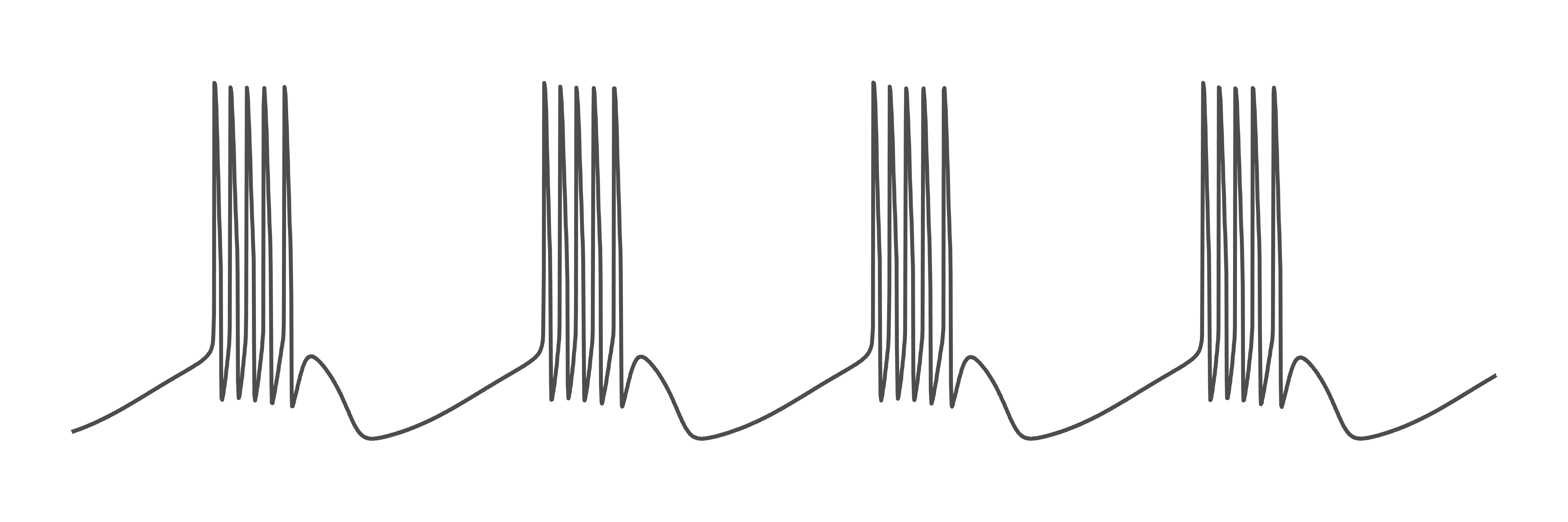 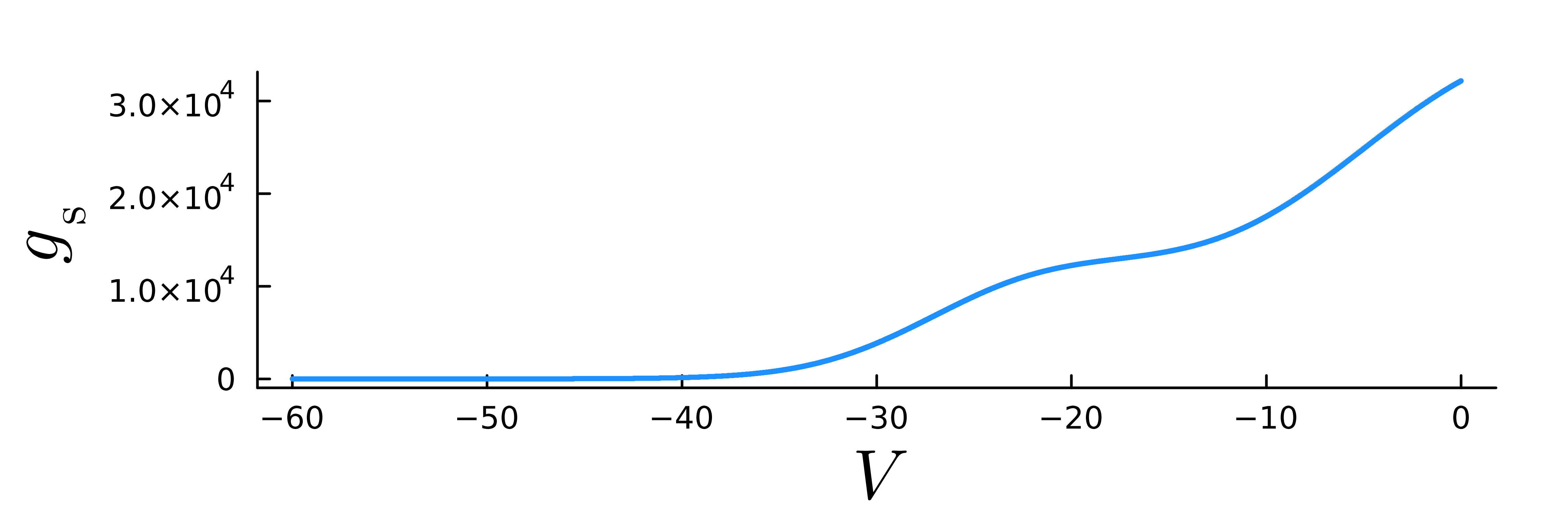 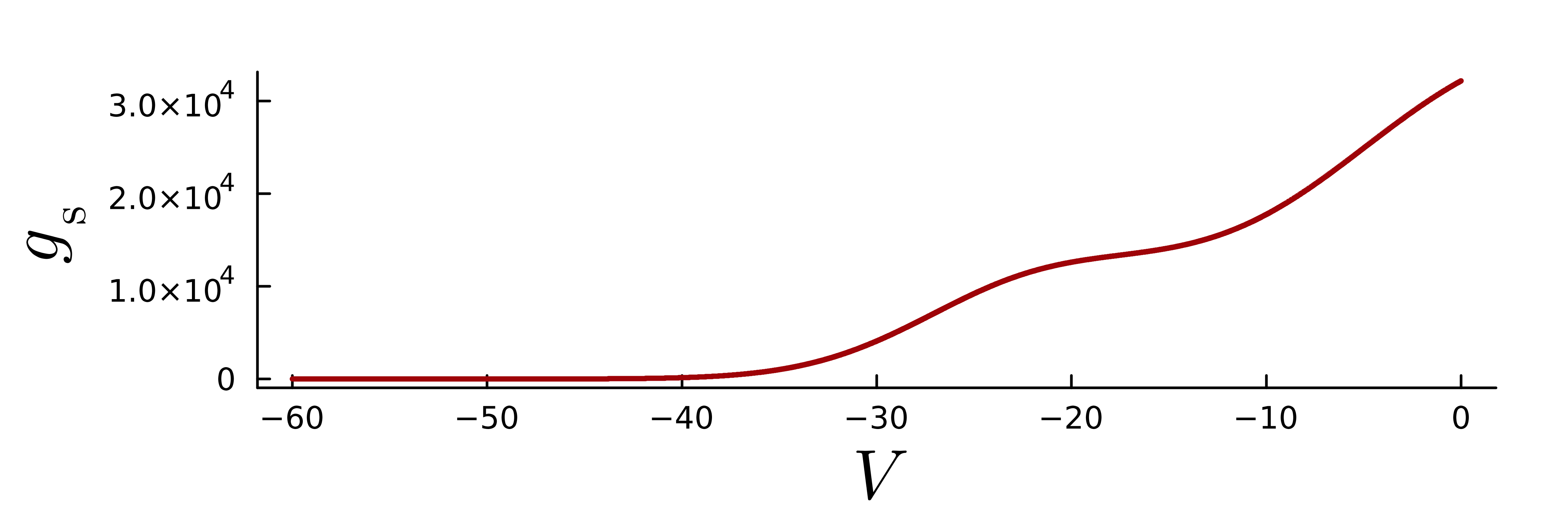 Global slow negative feedback
Drion et al., 2015
Global slow negative feedback
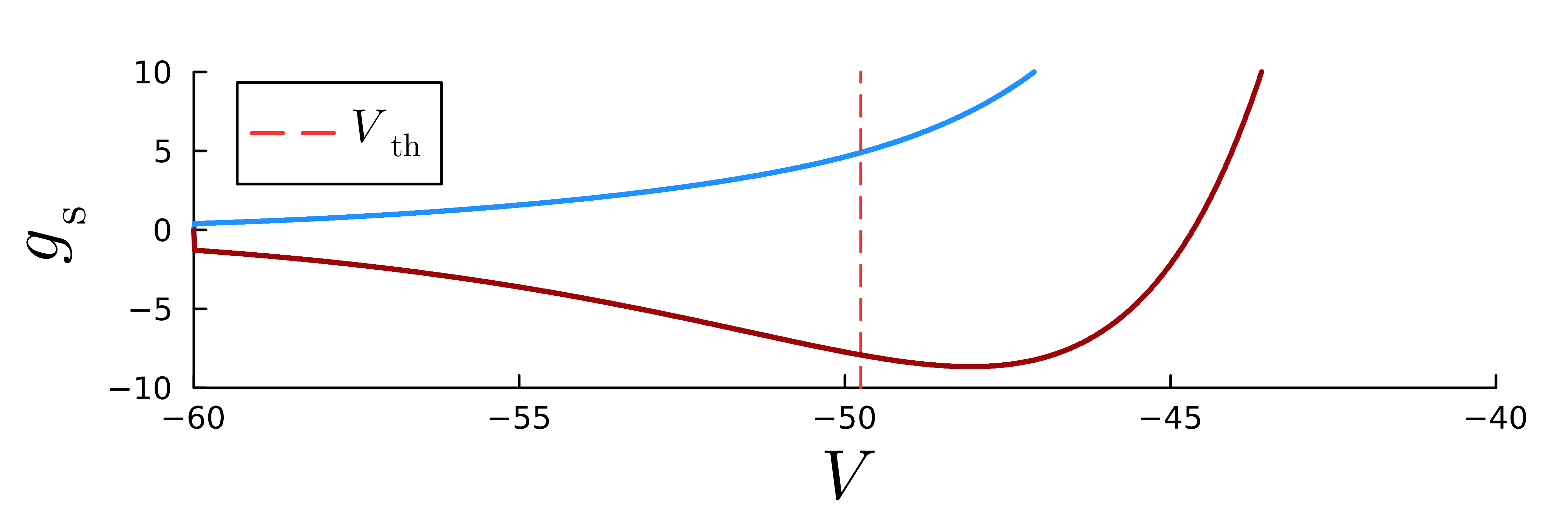 Local slow positive feedback
9
How can neuromodulators reliably shape neuronal activity by targeting variable ion channels
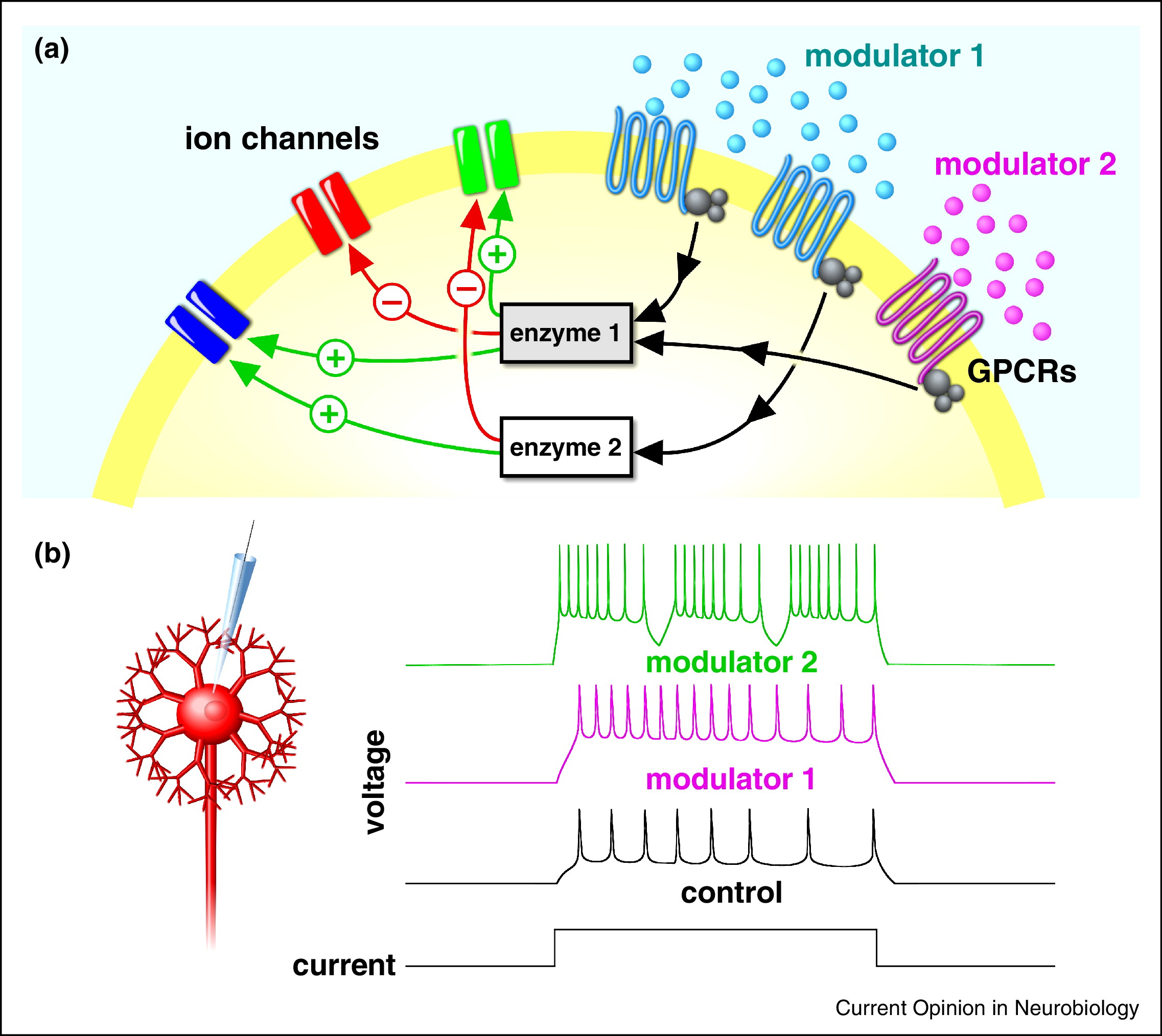 Such neuromodulator triggers complex signaling cascade inside the cell.

The end targets are a set of ion channels.
Marder, 2014
10
[Speaker Notes: Autre figure d’Eve, avec canaux ioniques.]
Neuromodulation can be seen as an adaptive control problem
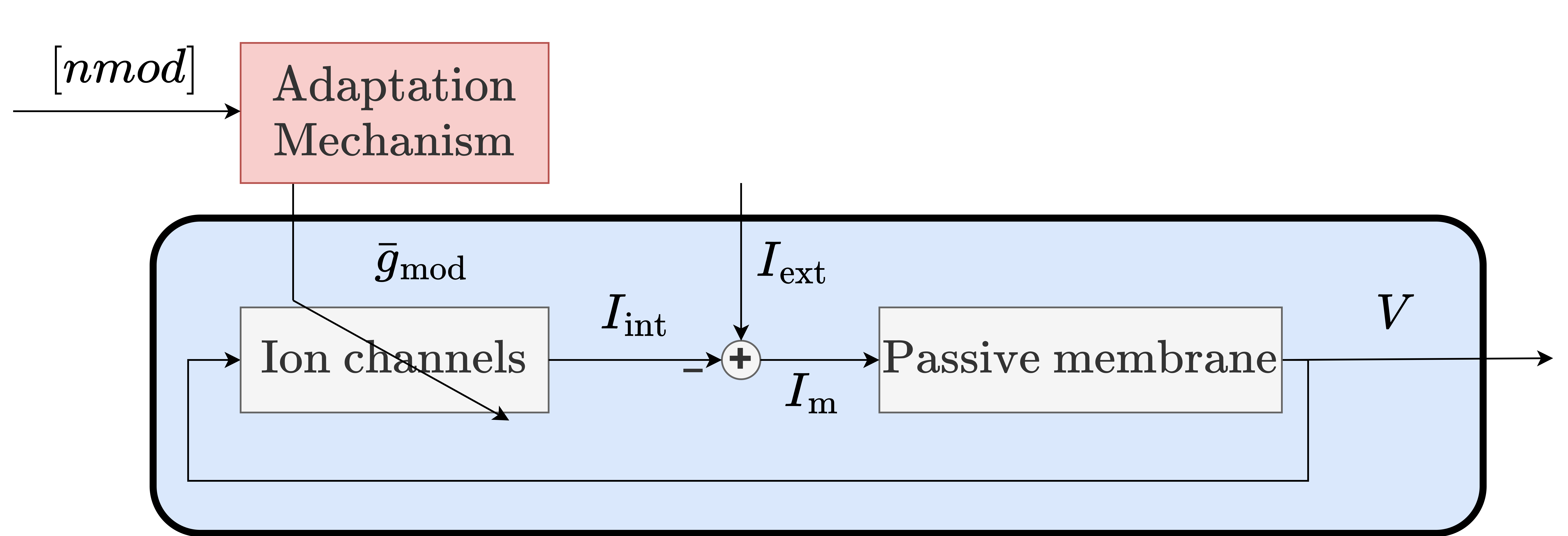 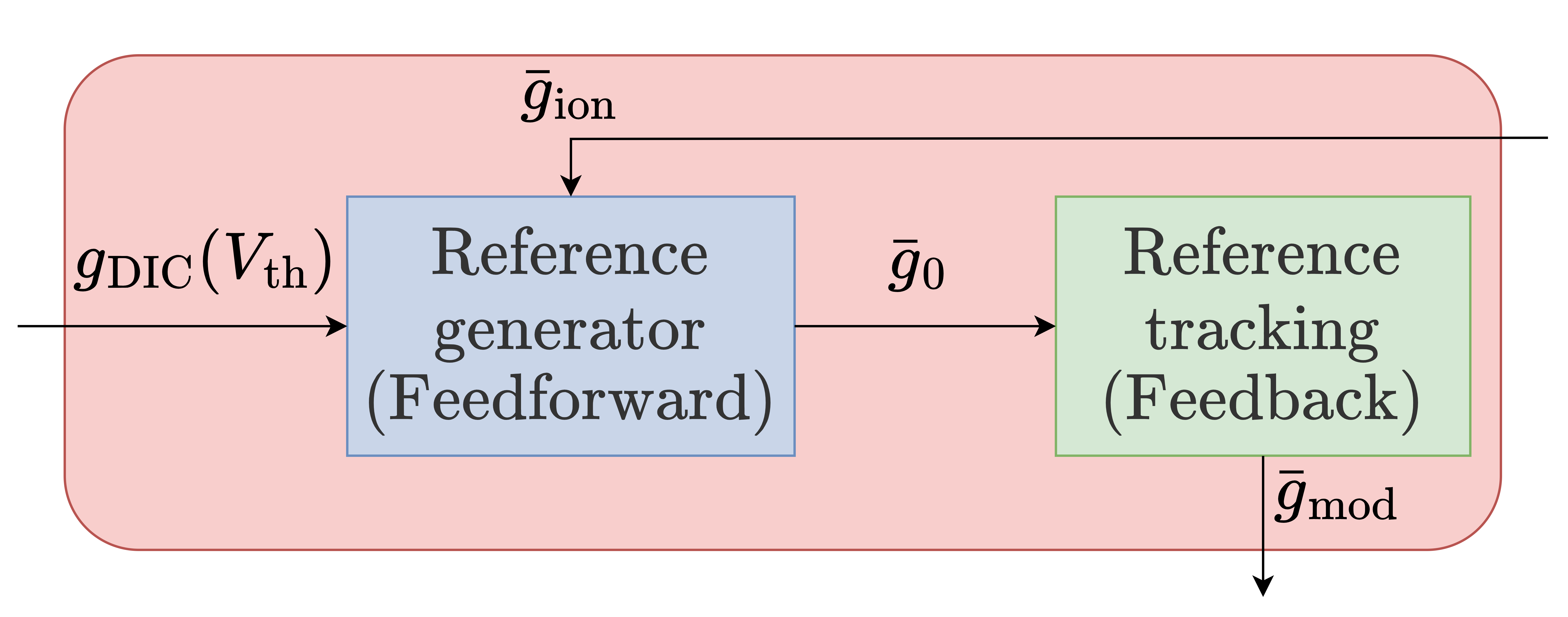 11
A model for reliable neuromodulation
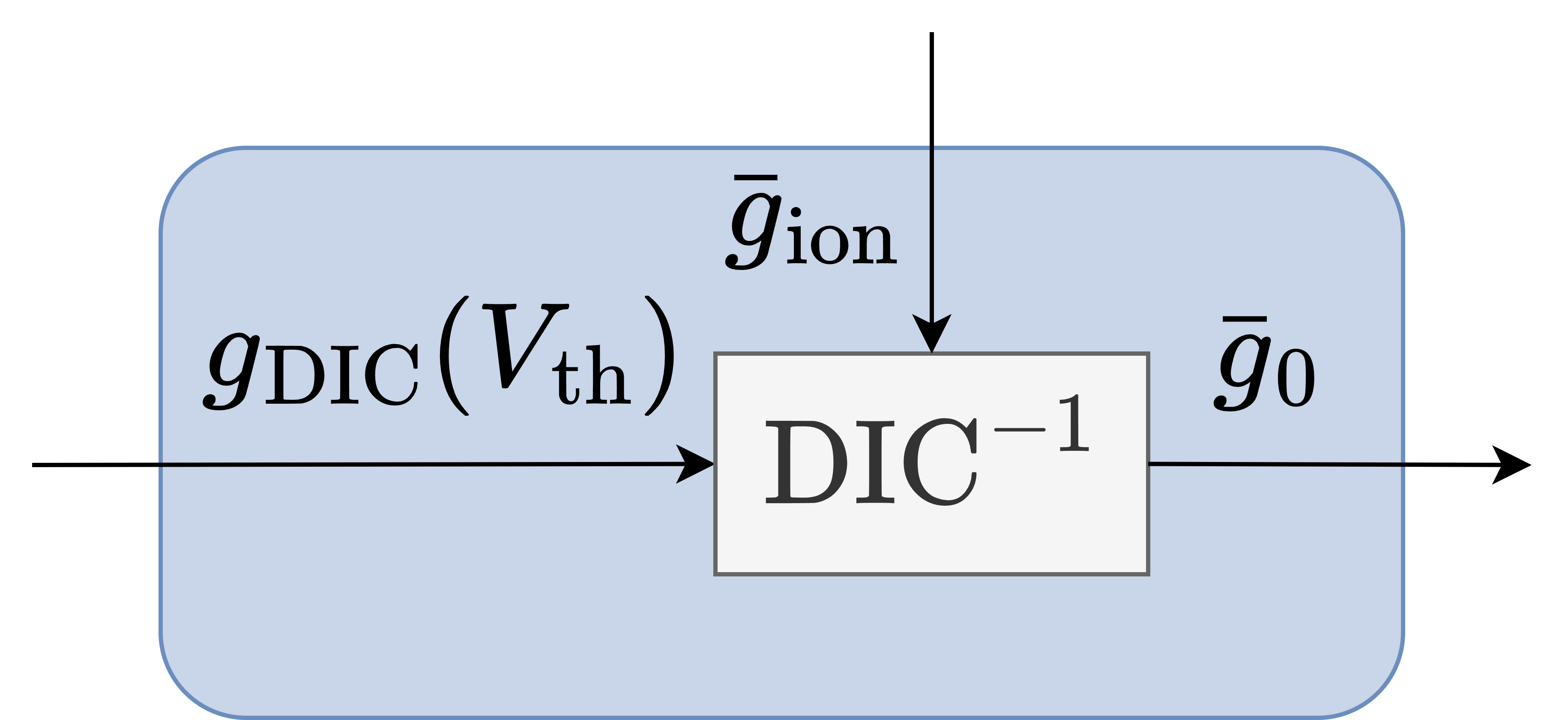 Basic PI
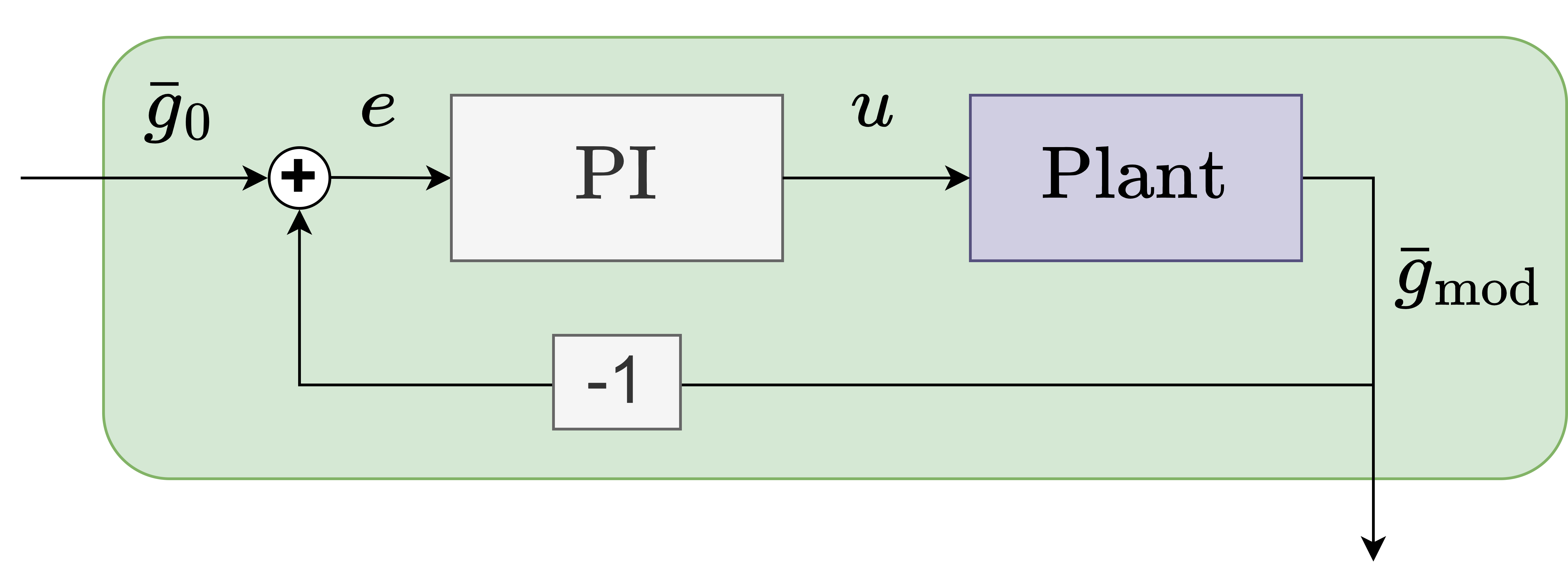 Reference for
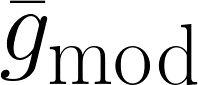 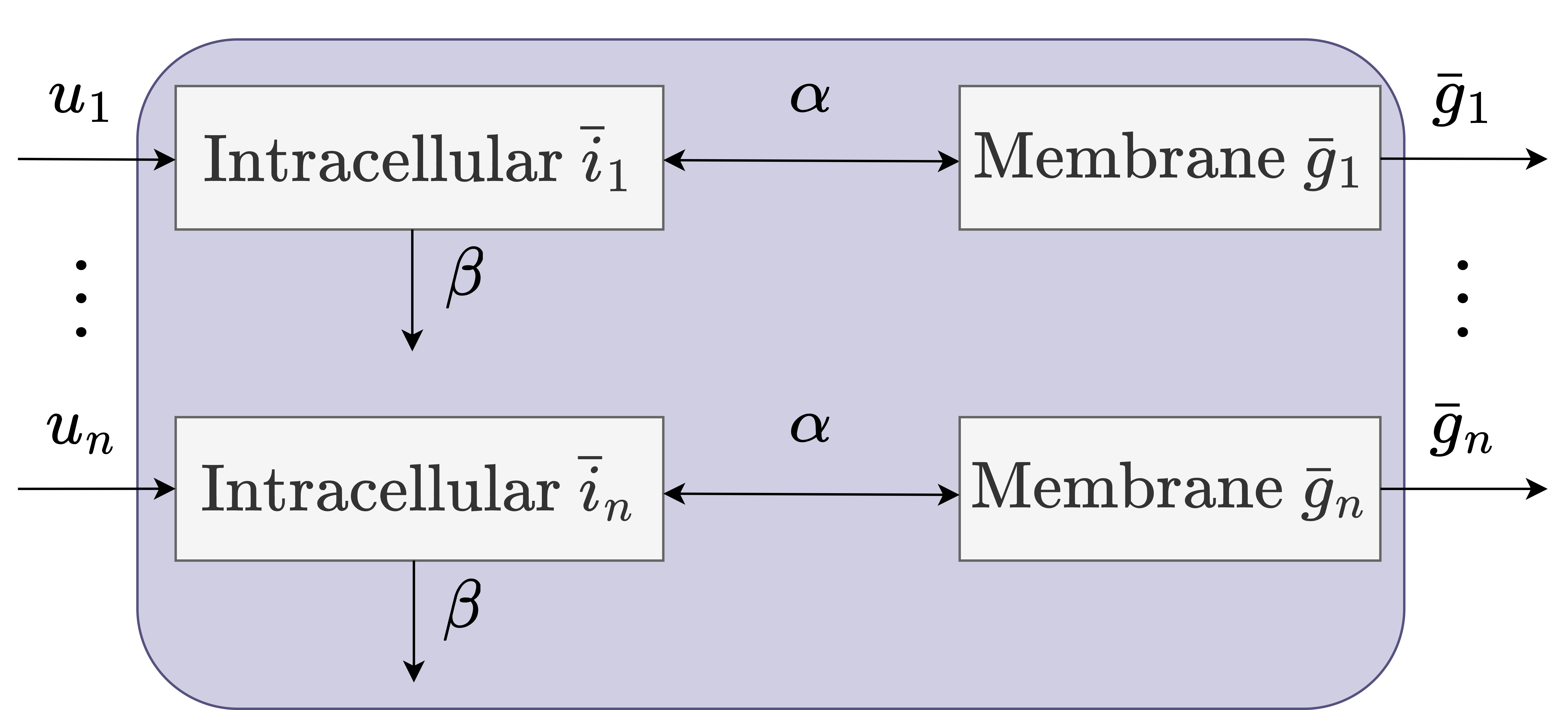 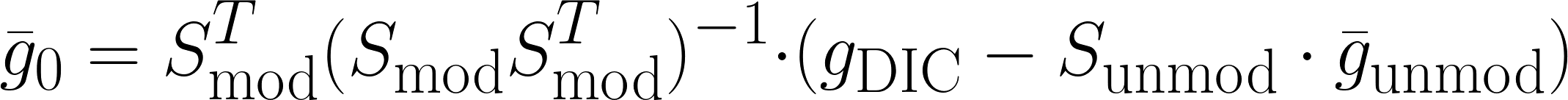 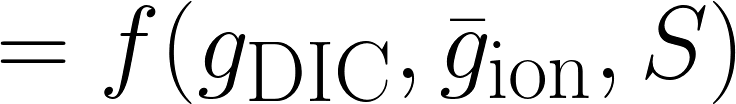 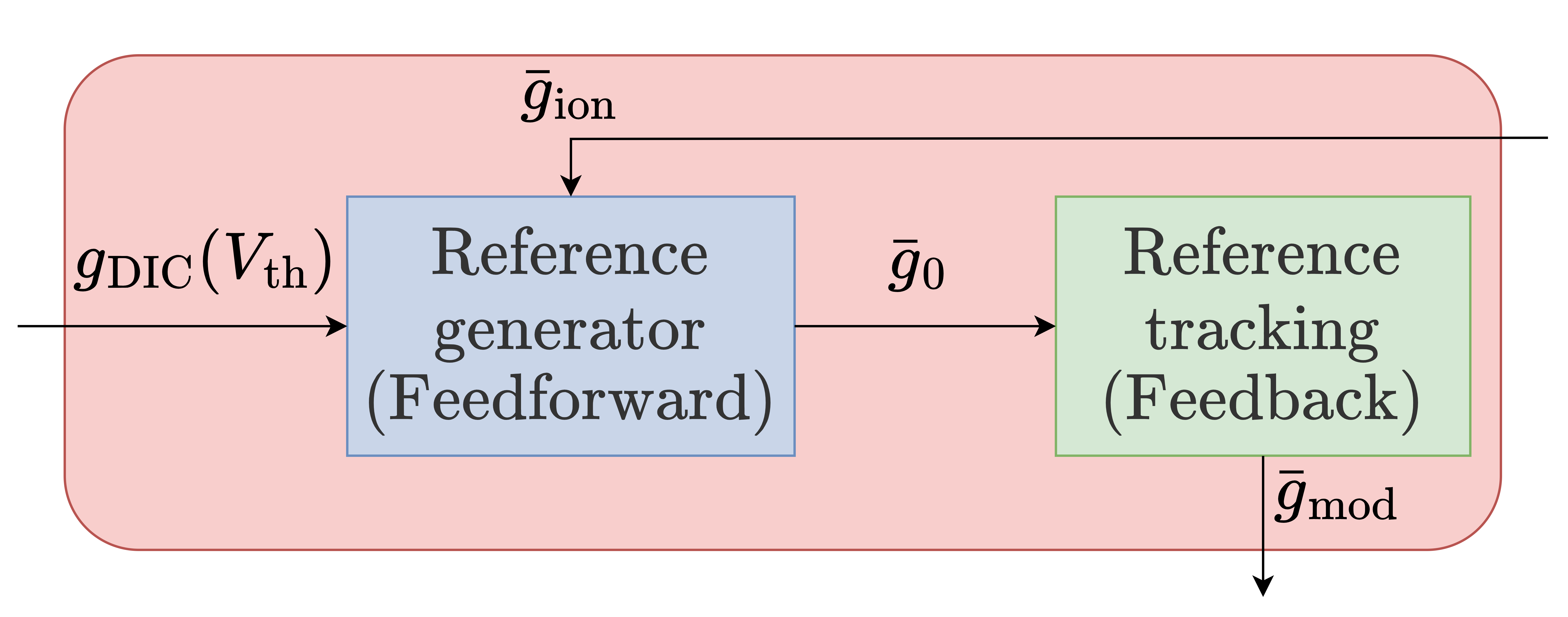 12
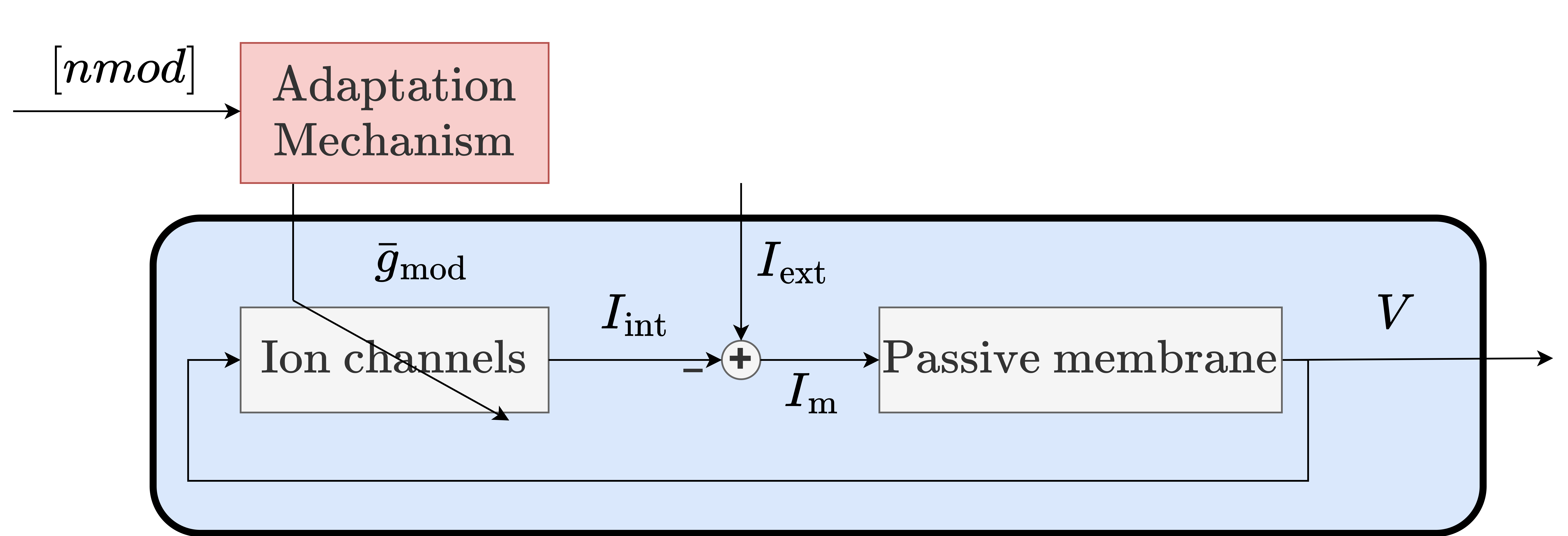 Adaptive control model enables reliable neuromodulation in variable neurons
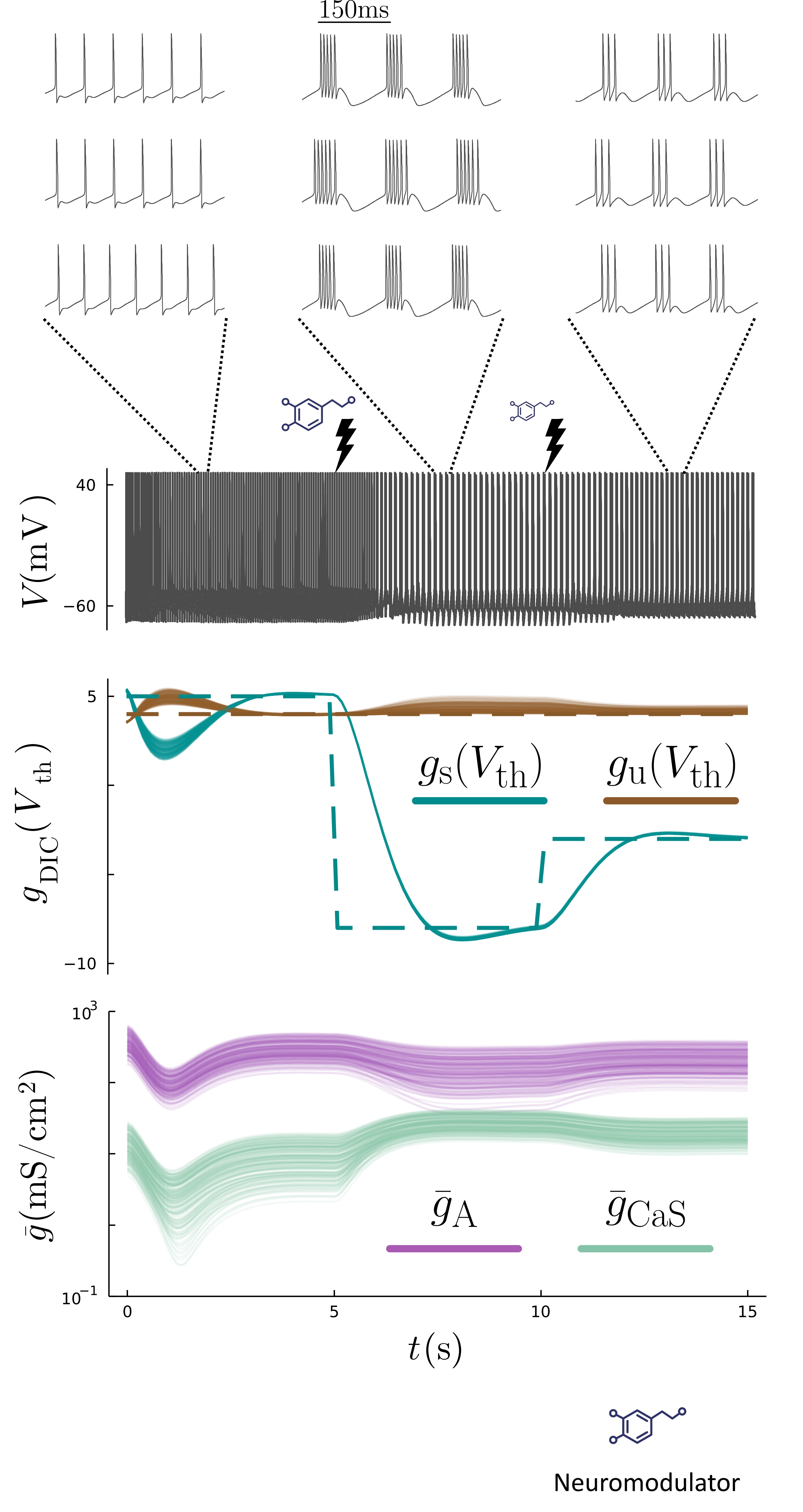 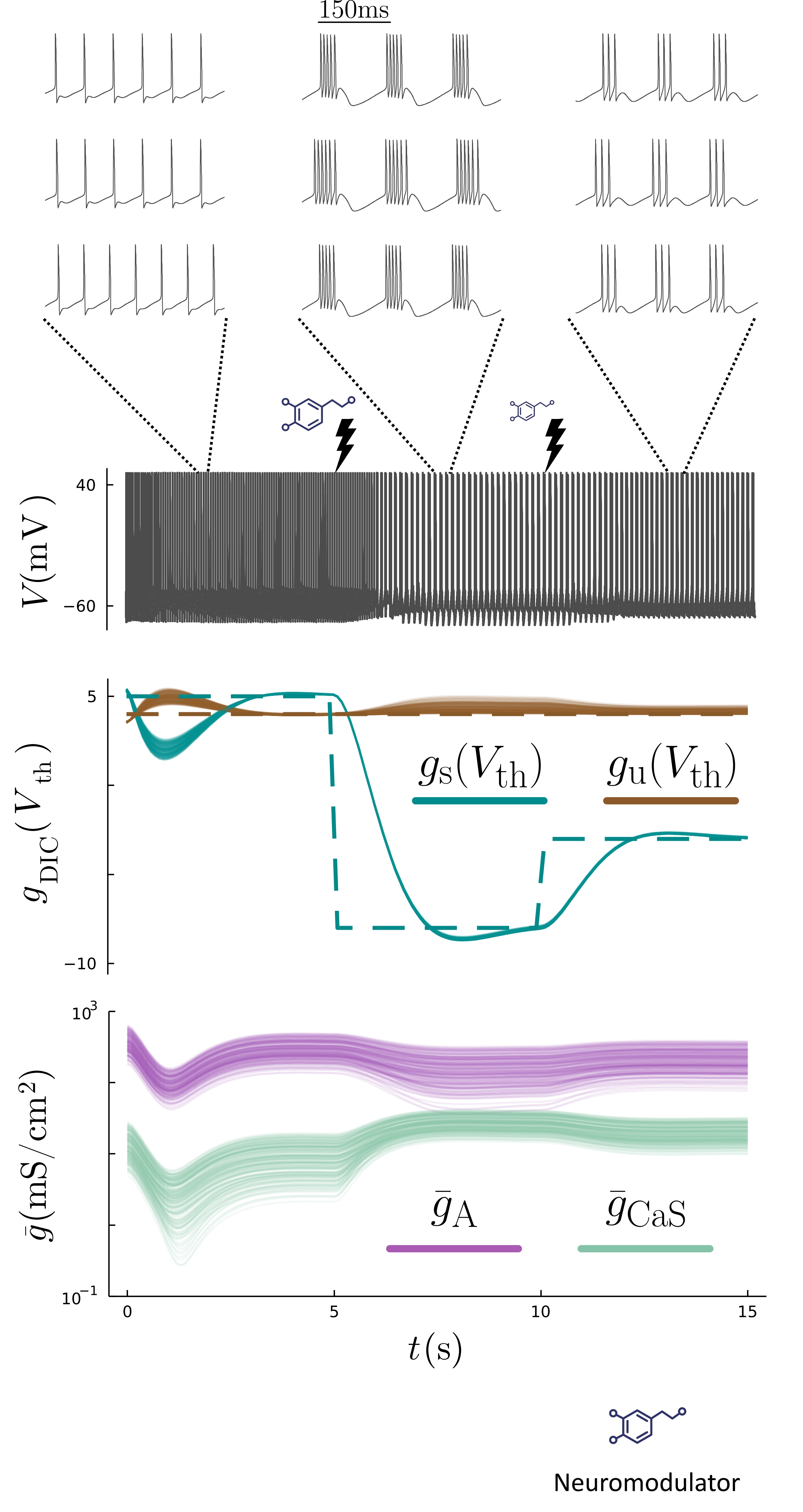 Protocol:

Random population of 200 STG conductance based models with disparate parameters is generated
Tonic spiking to bursting transition is simulated with the adaptive control of neuromodulation
Only controlling slow and ultraslow neuronal feedback gains
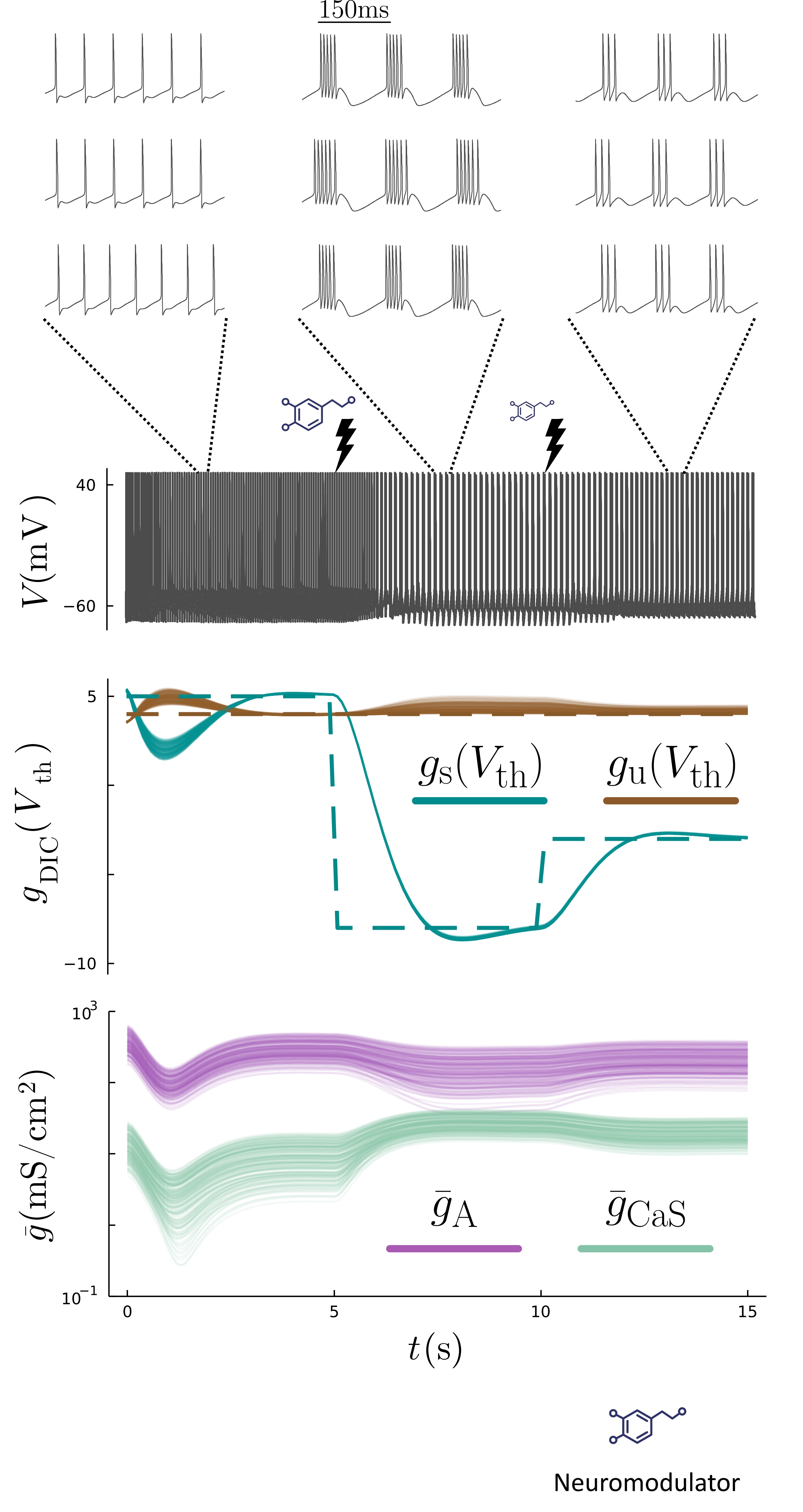 13
[Speaker Notes: Boite noire disparaitre, et avoir une slide plus dynamique, avec statique en backup]
The adaptive controller tunes ion channels in a neuron dependent way
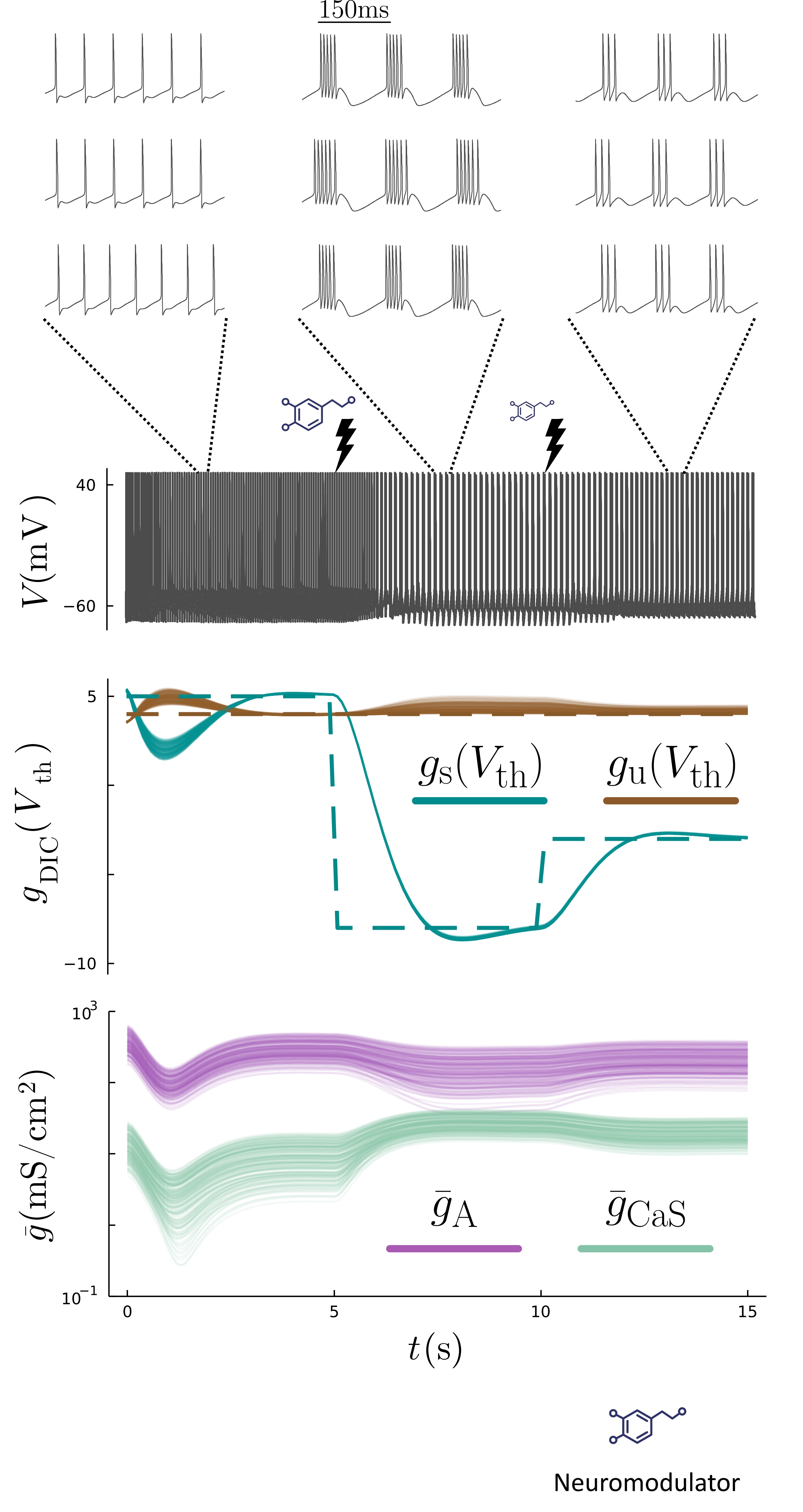 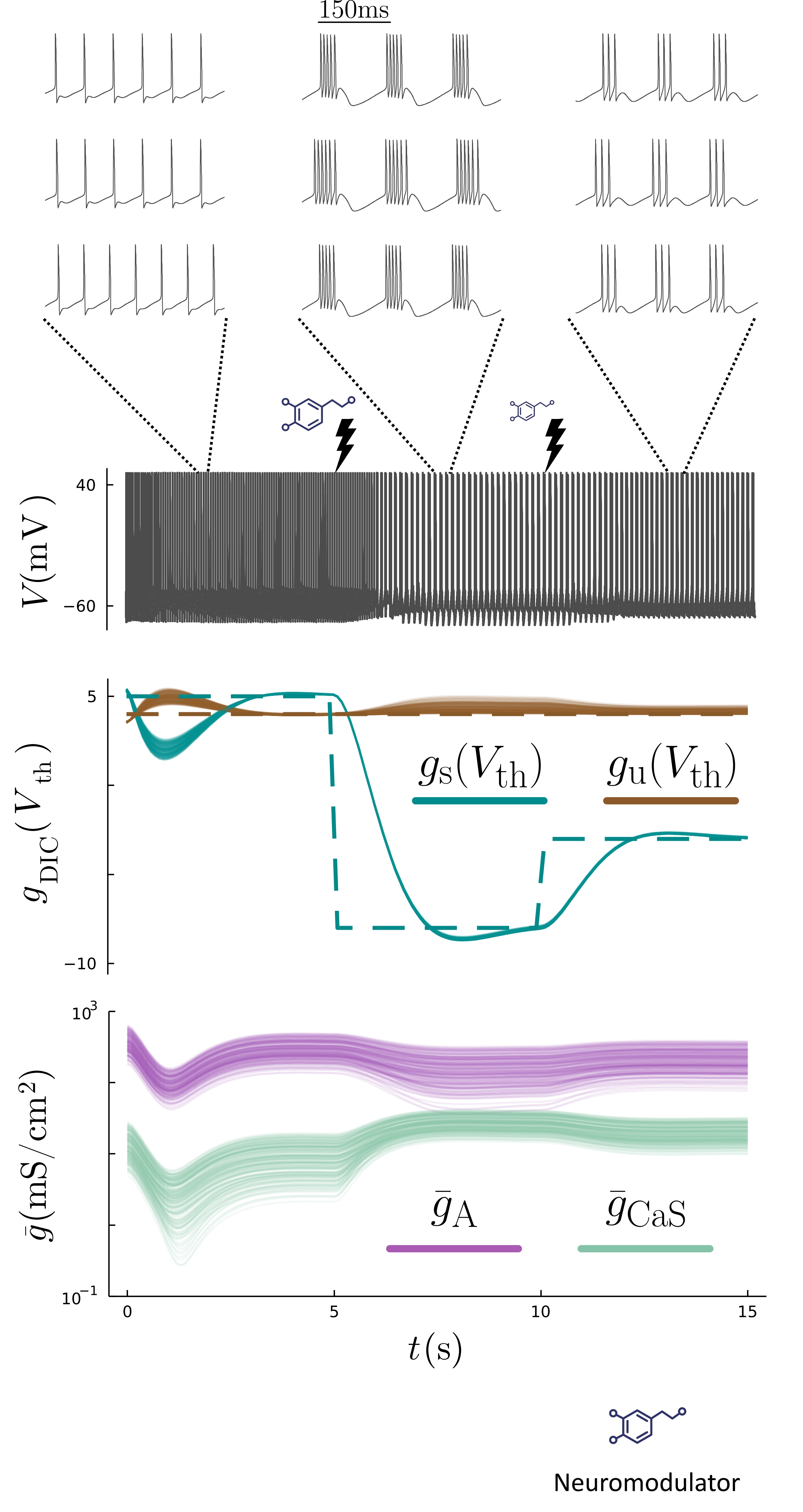 Protocol:

Random population of 200 STG conductance based models with disparate parameters is generated
Tonic spiking to bursting transition is simulated with the adaptive control of neuromodulation
Only controlling slow and ultraslow neuronal feedback gains
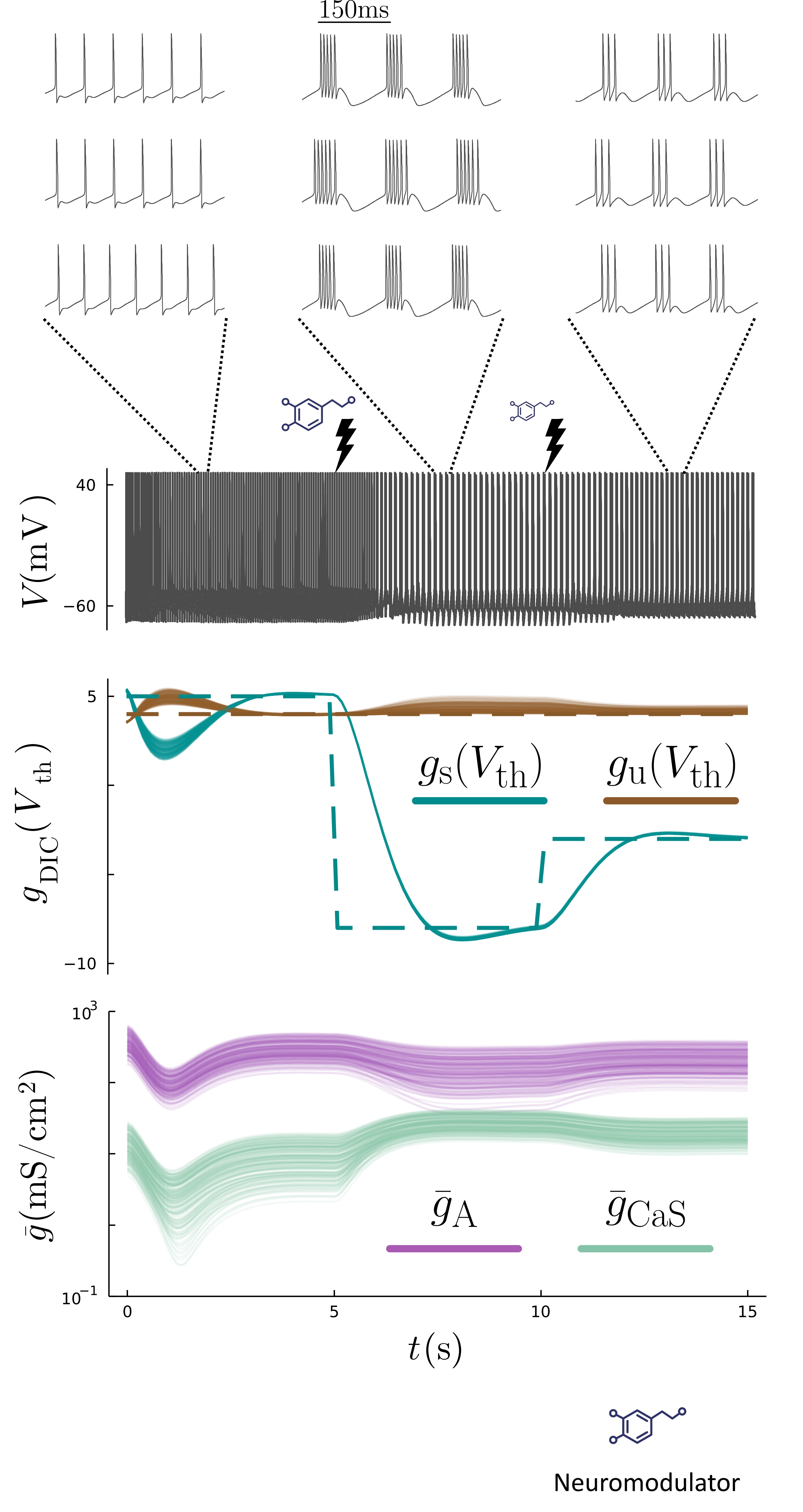 14
Take-home messages
1. The study of robust neuromodulation presents a challenging task due to the high dimensionality of conductance-based models.2. By conceptualizing single neurons as feedback models, it becomes possible to lump all ion channels into three neuronal feedback gains that differ based on timescales.3. Using this feedback representation, robust neuromodulation can be achieved using adaptive control.
15